Needfinding
KJ C.
Gloria C.
Monica Y.
Peter F.
Team Muncher
Food mobility
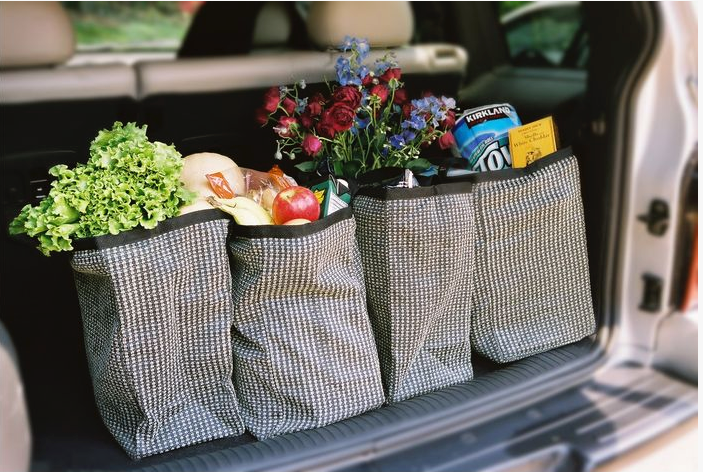 quality
accessibility
satisfaction
Methodology
strategy & focus
Target different types of users (age and extreme users)
 Diversify location (restaurants and supermarkets)
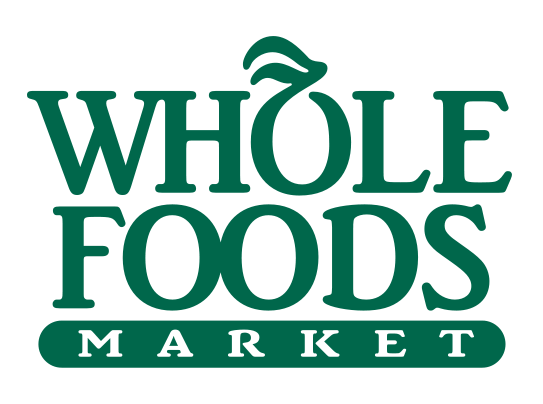 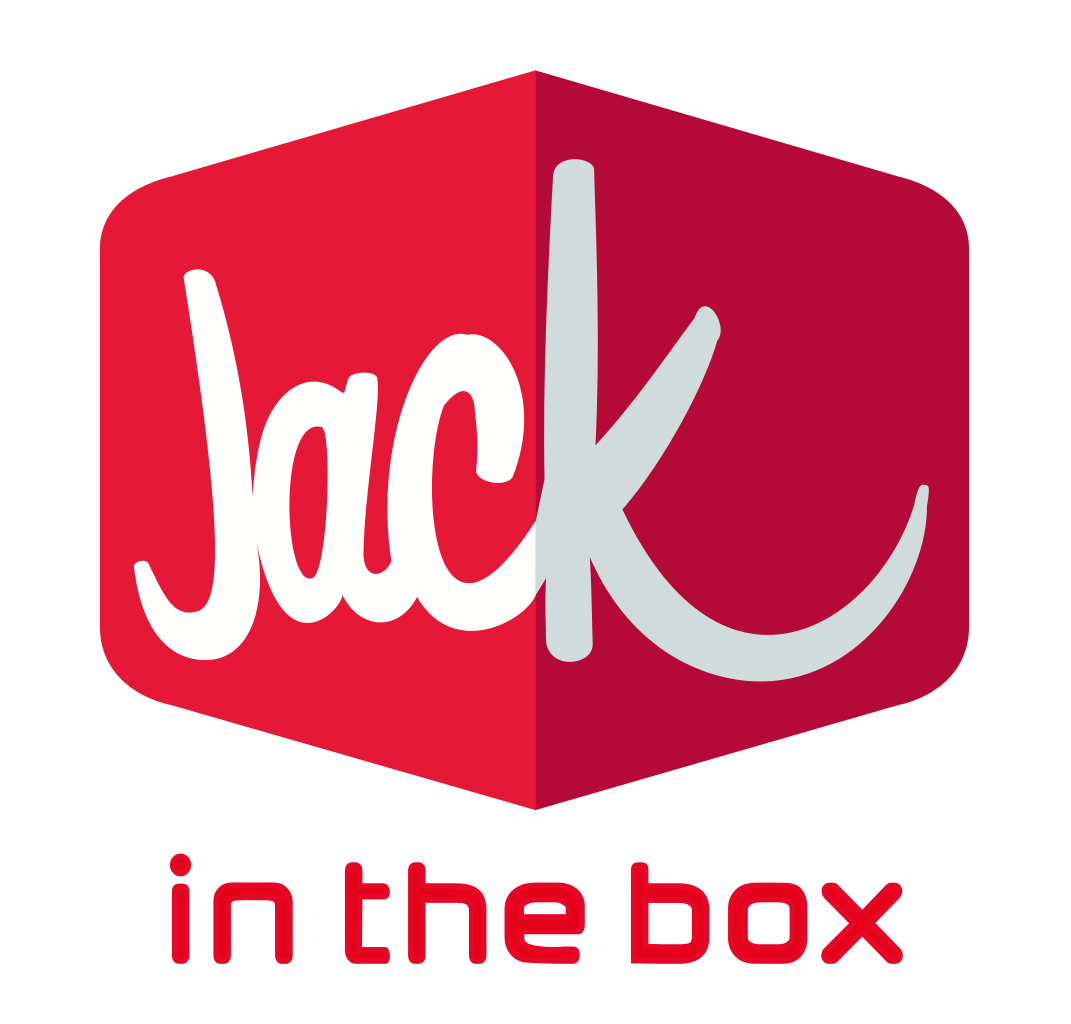 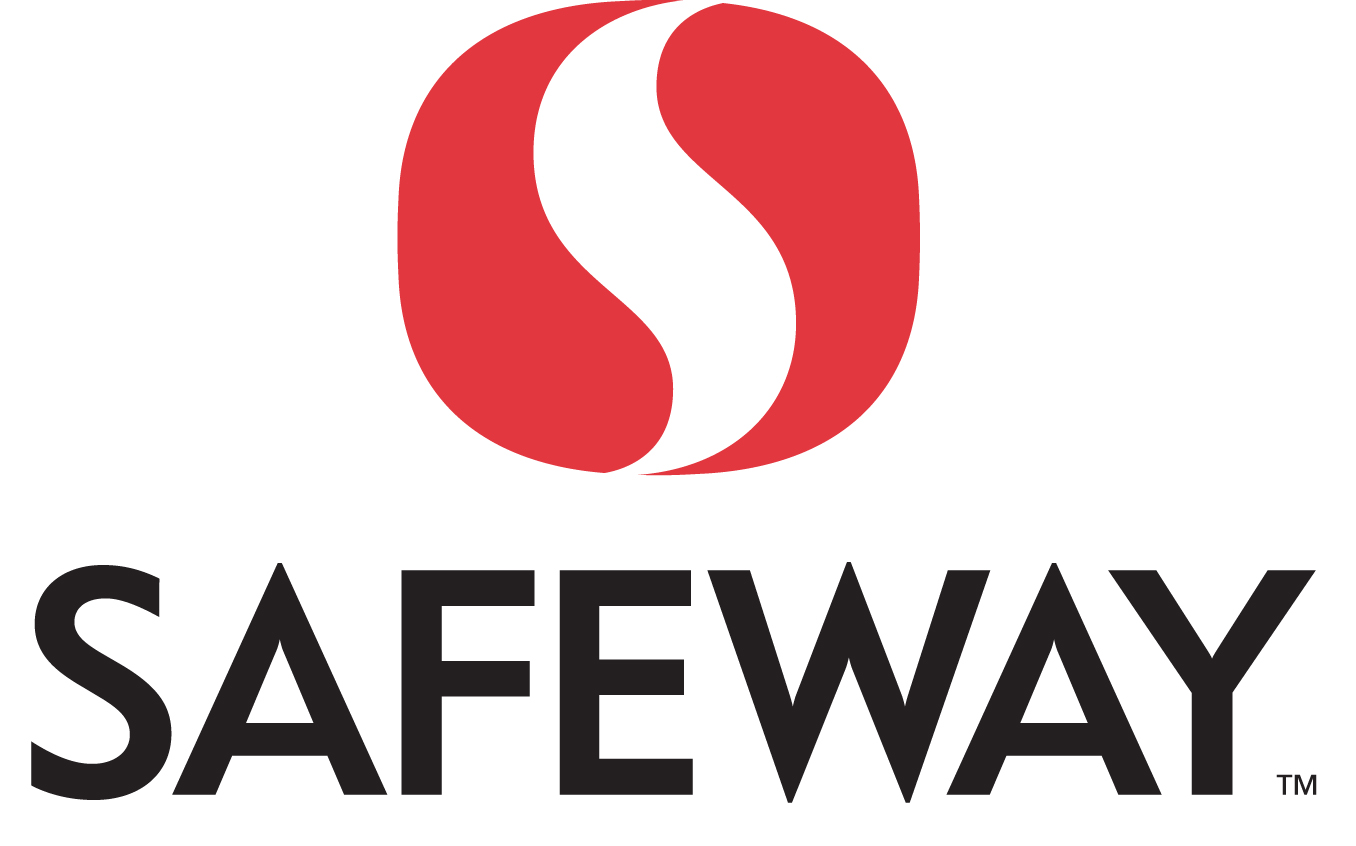 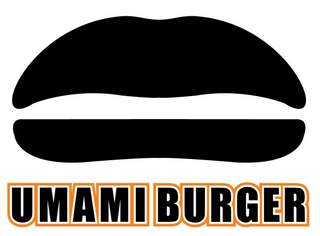 Targets
restaurants
Grocery STores
Participants
Jeremy
Manuel
21 years old
 College student
Umami Burger
30 years old
 Employed nearby
 Jack in the Box
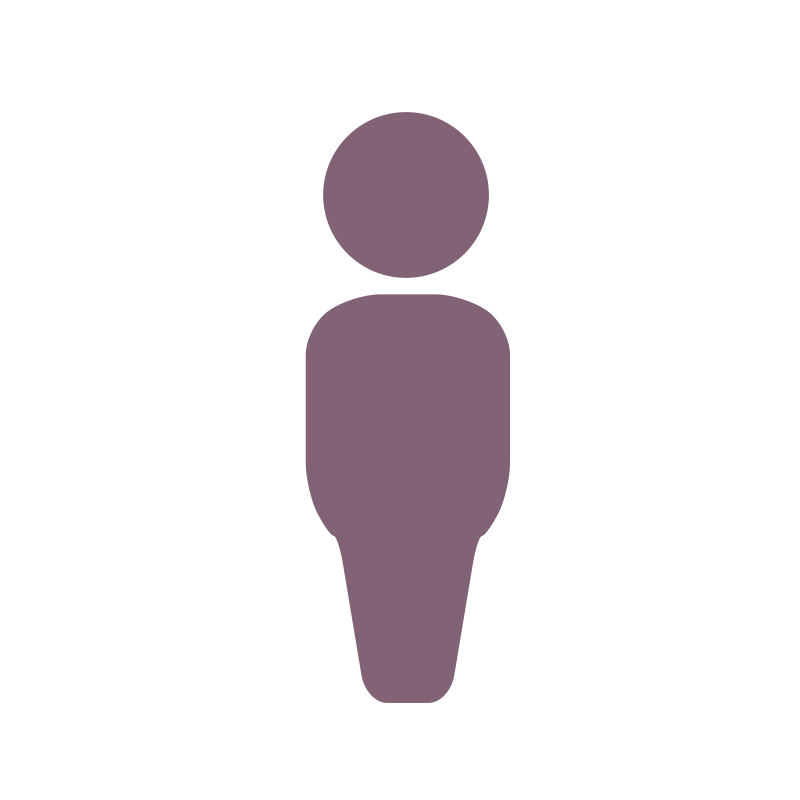 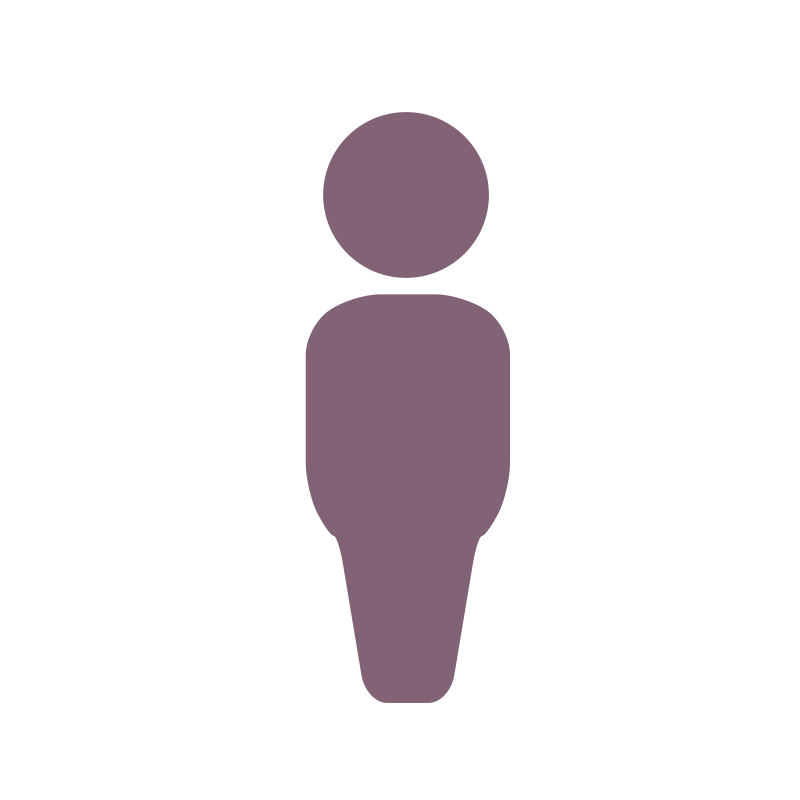 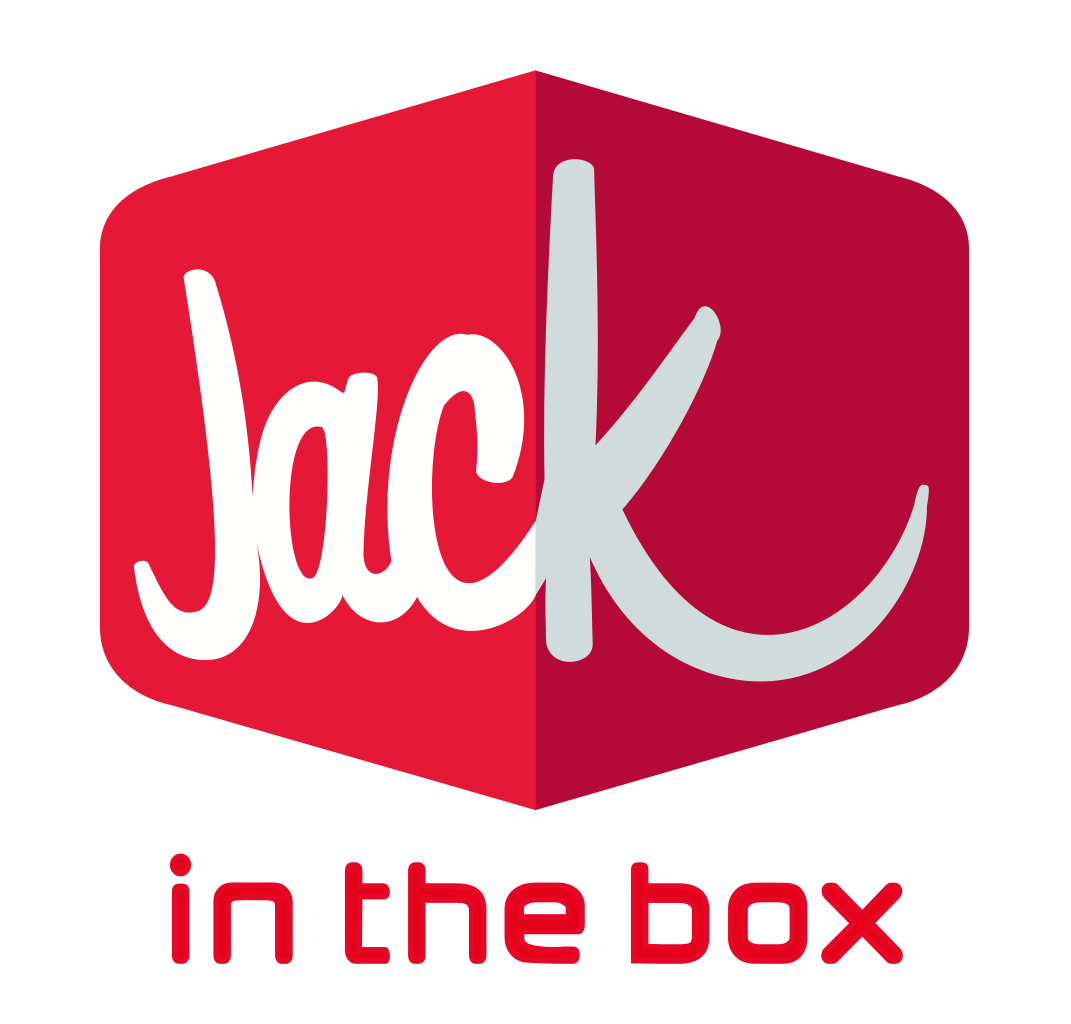 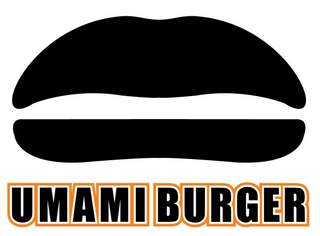 Judy & Tim
Sam
68 years old
 Wife & Husband
 Whole Foods Palo Alto
32 years old
 Menlo Park resident
 Safeway
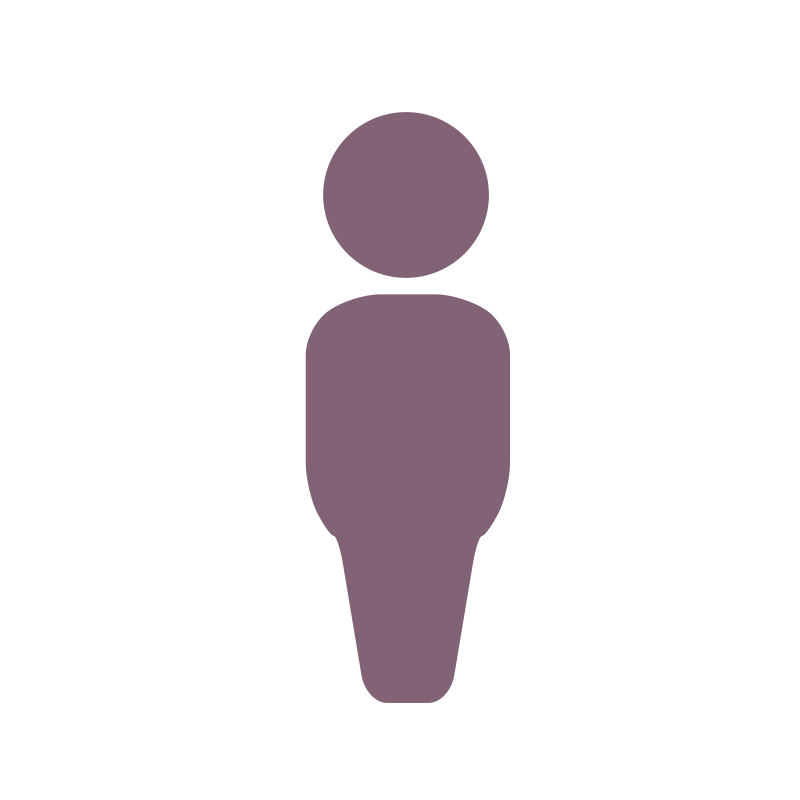 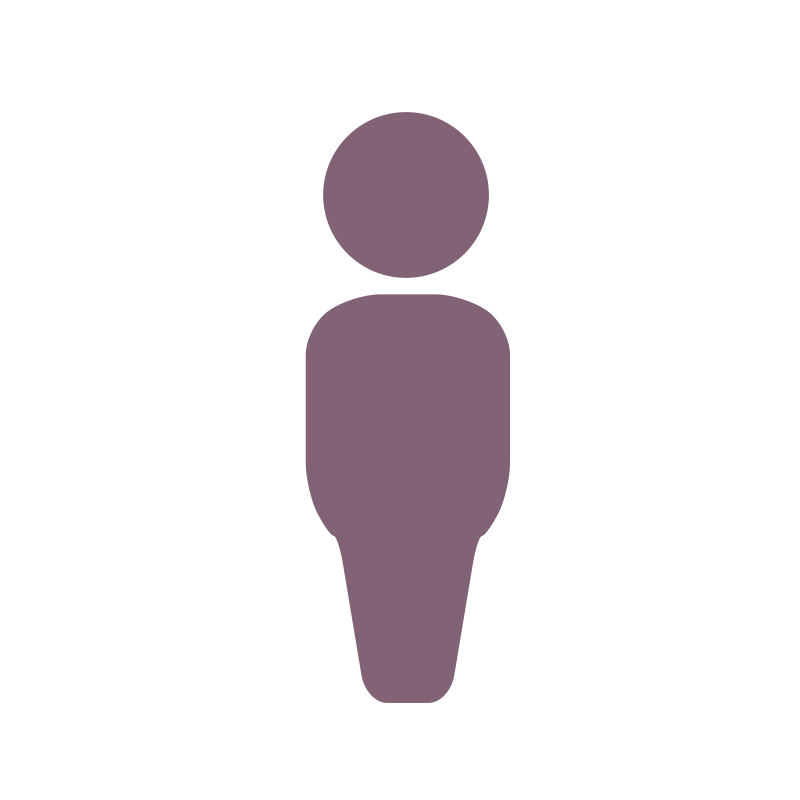 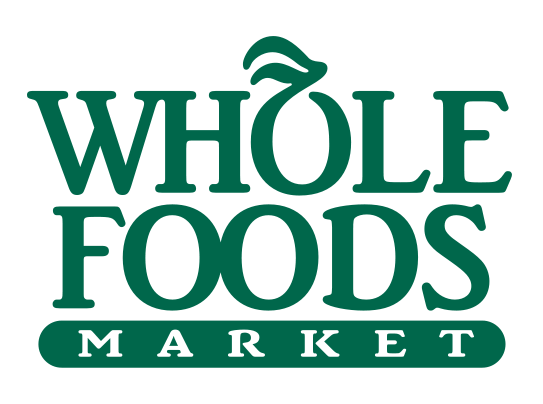 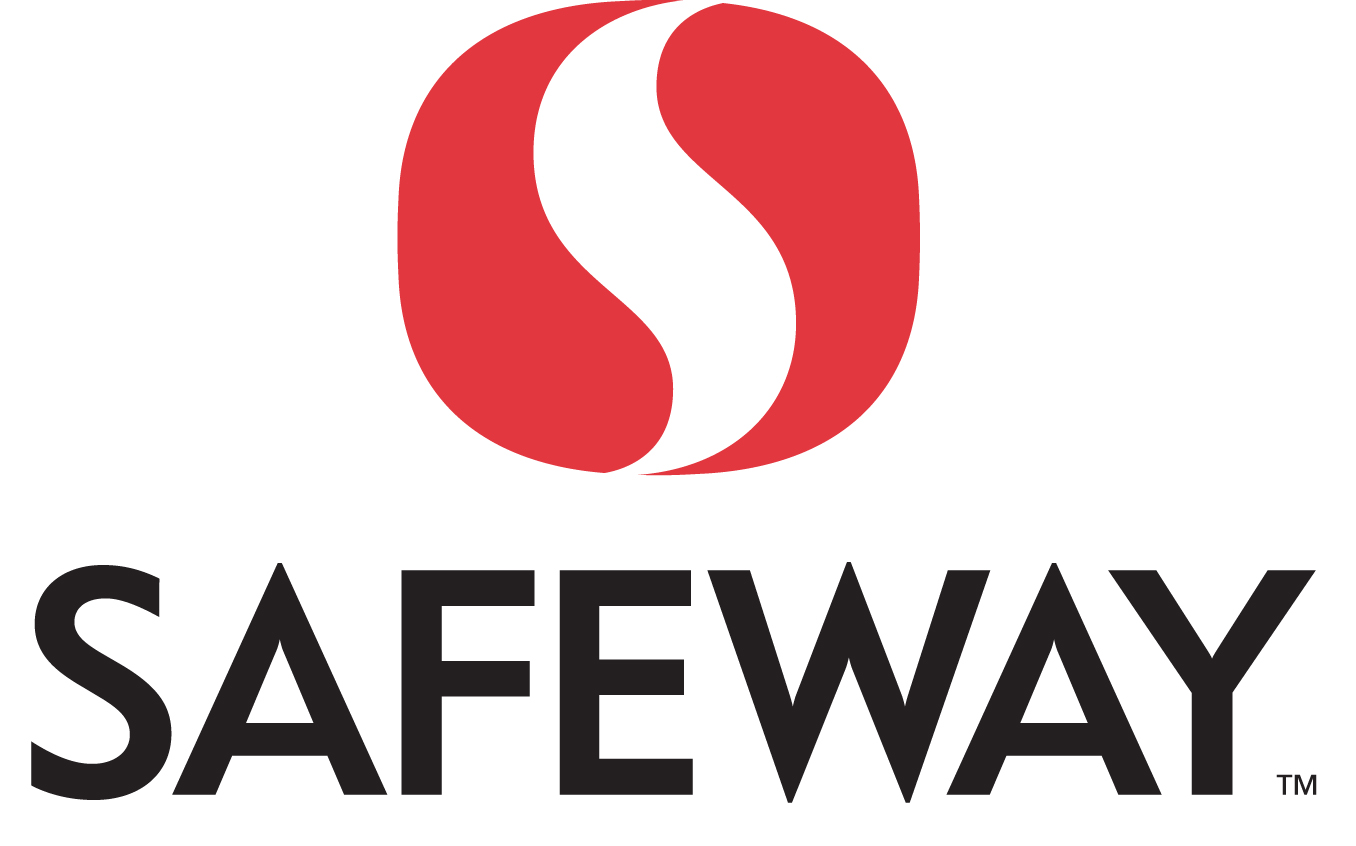 Findings & Analysis
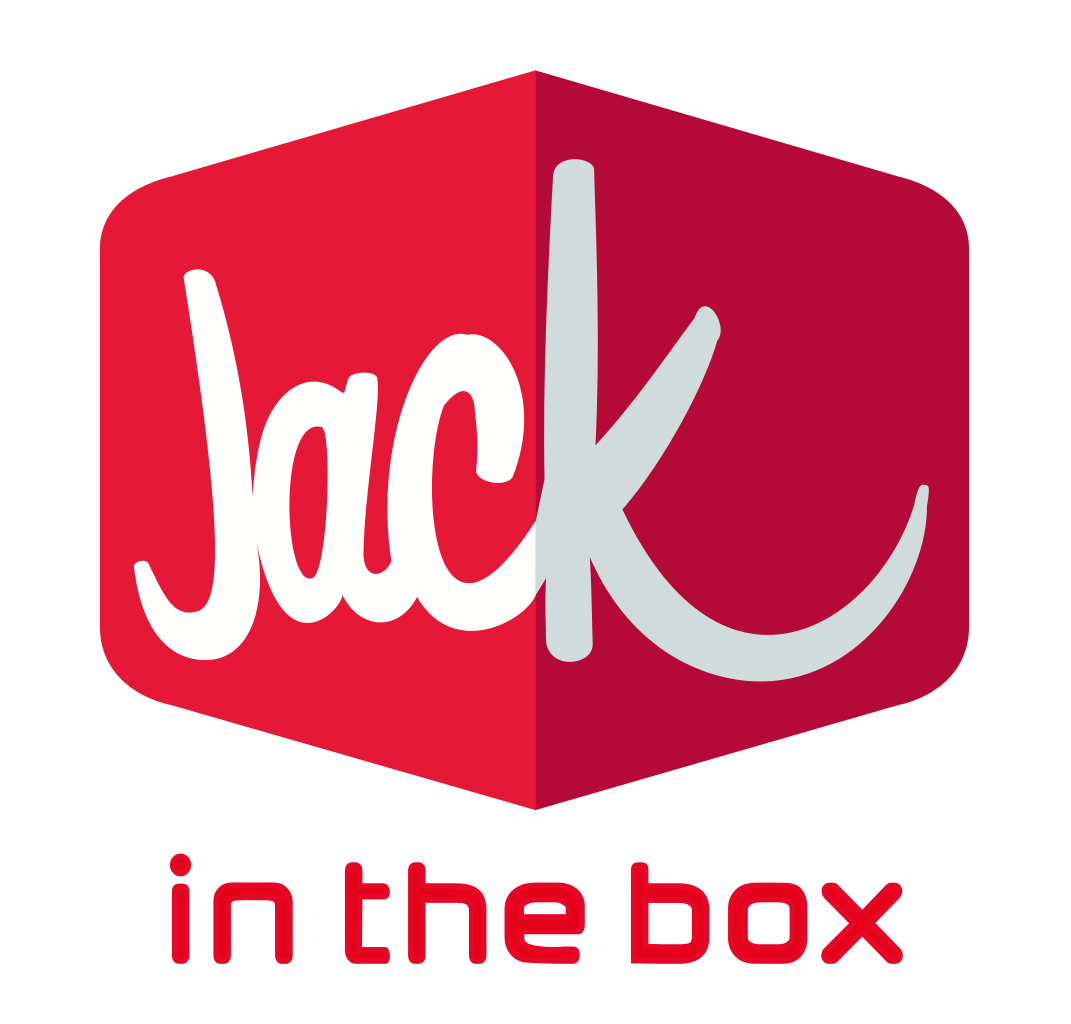 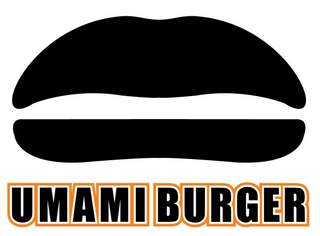 Restaurants
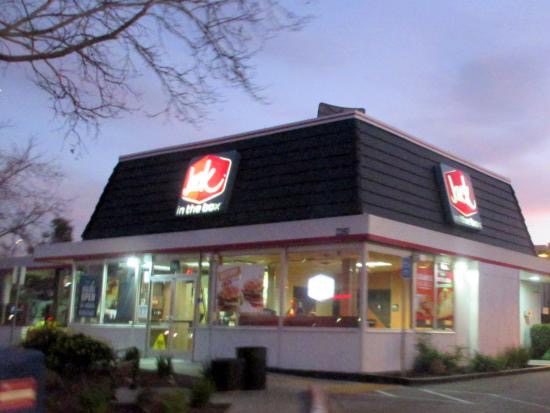 This place is enjoyable even if i am eating alone
The excellent food and prices made me come back
This place makes me happy so I forget about other Food placeS
I would come here more often if i had the time
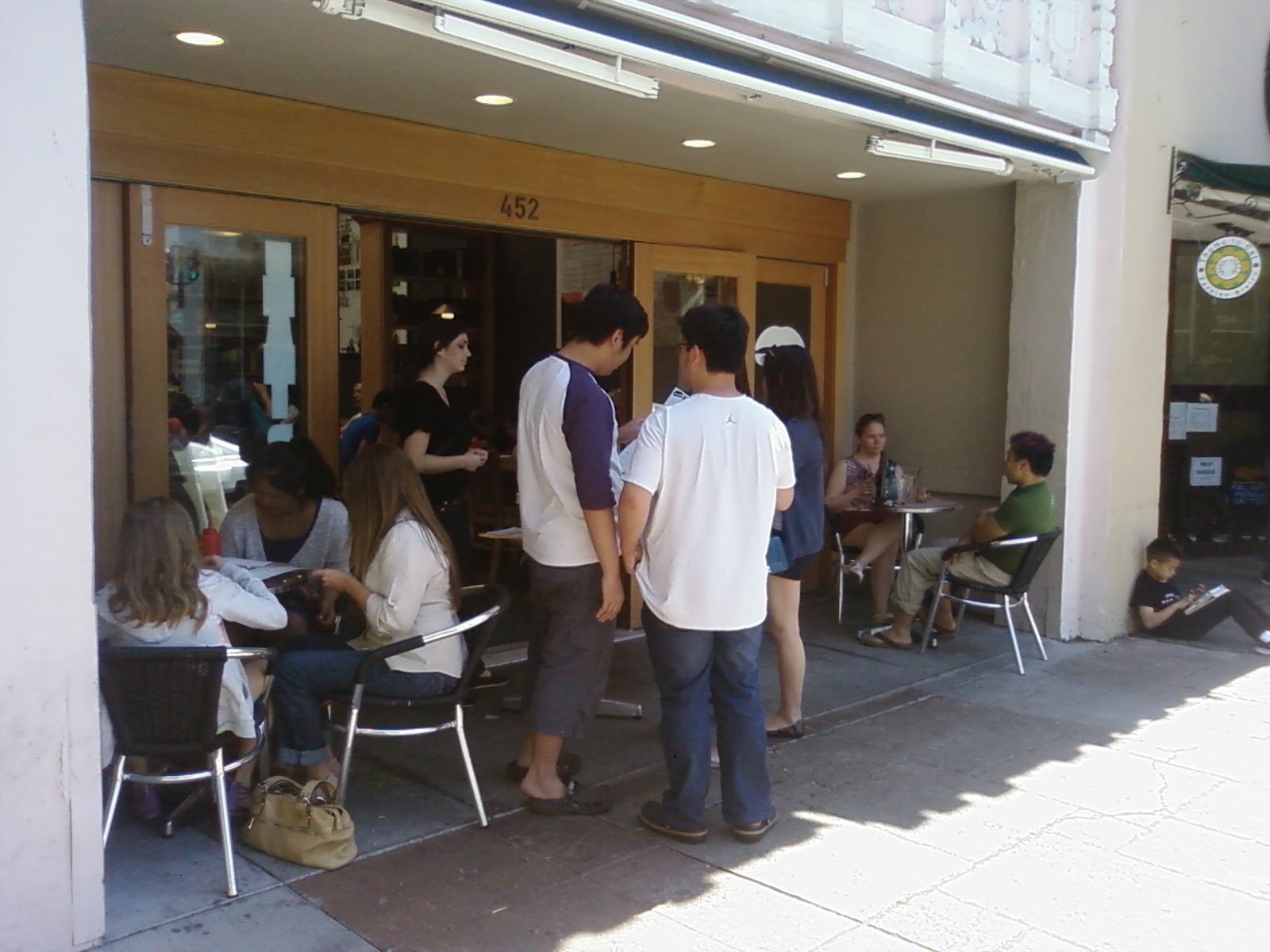 Going off campus creates an international Space for conversation
I have a fairly refined palate
Everyone has so little time
I grew up with a lot of privilege and opportunities to travel and eat good food
I actually like it when someone else chooses the place
It shows what they like, what intrigues them
-EMPathy Map-
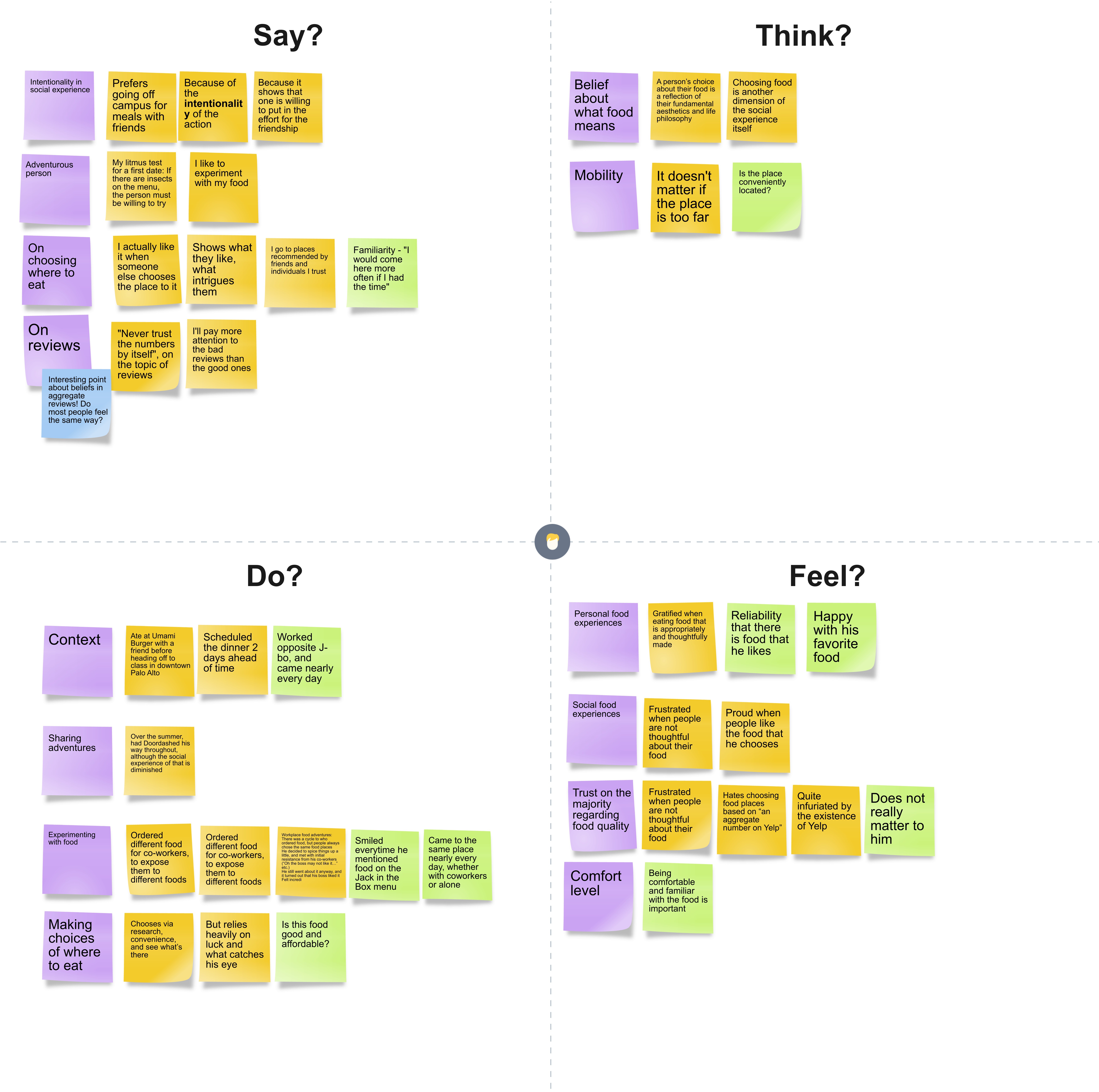 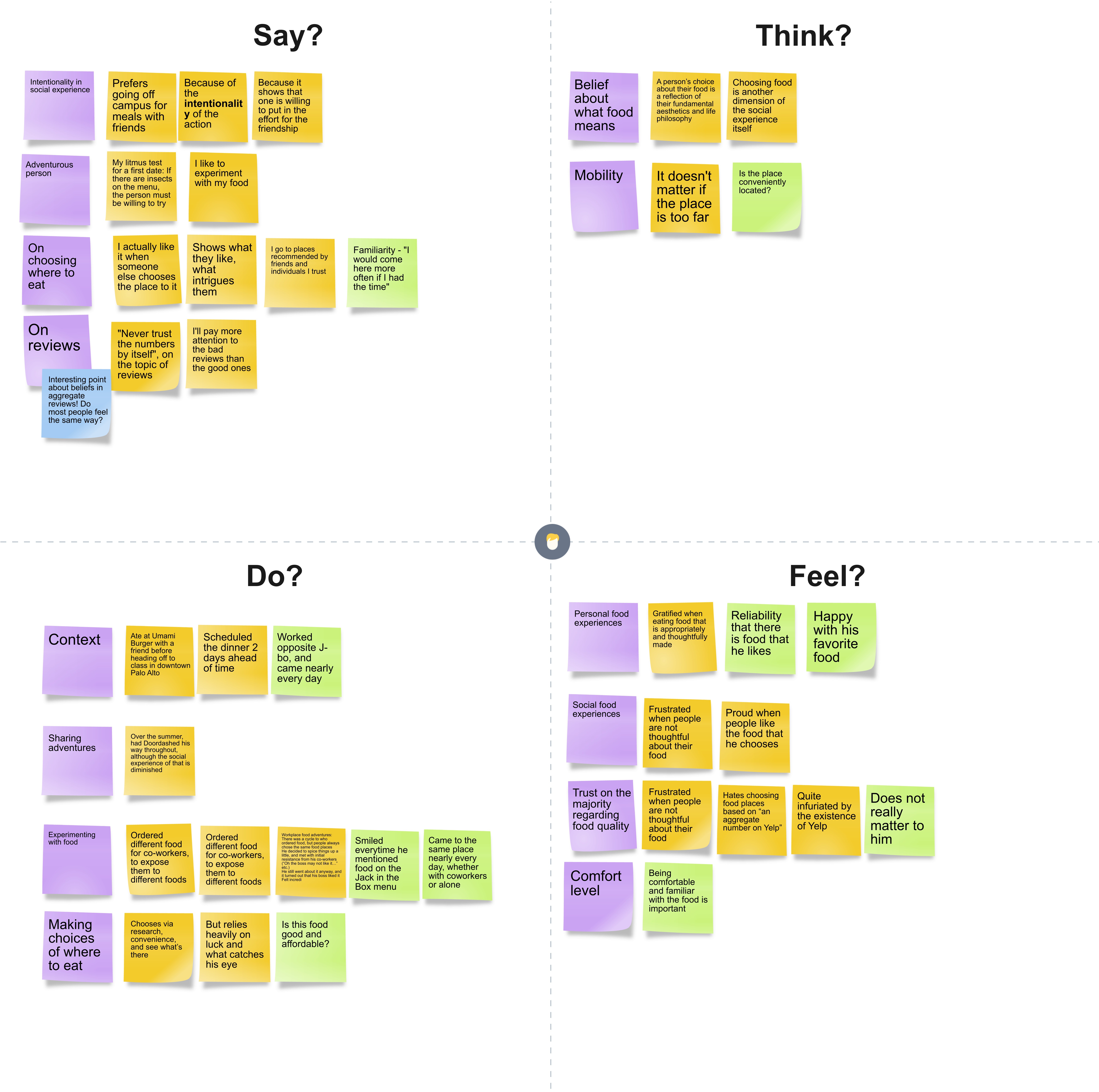 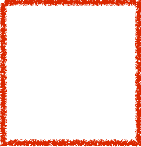 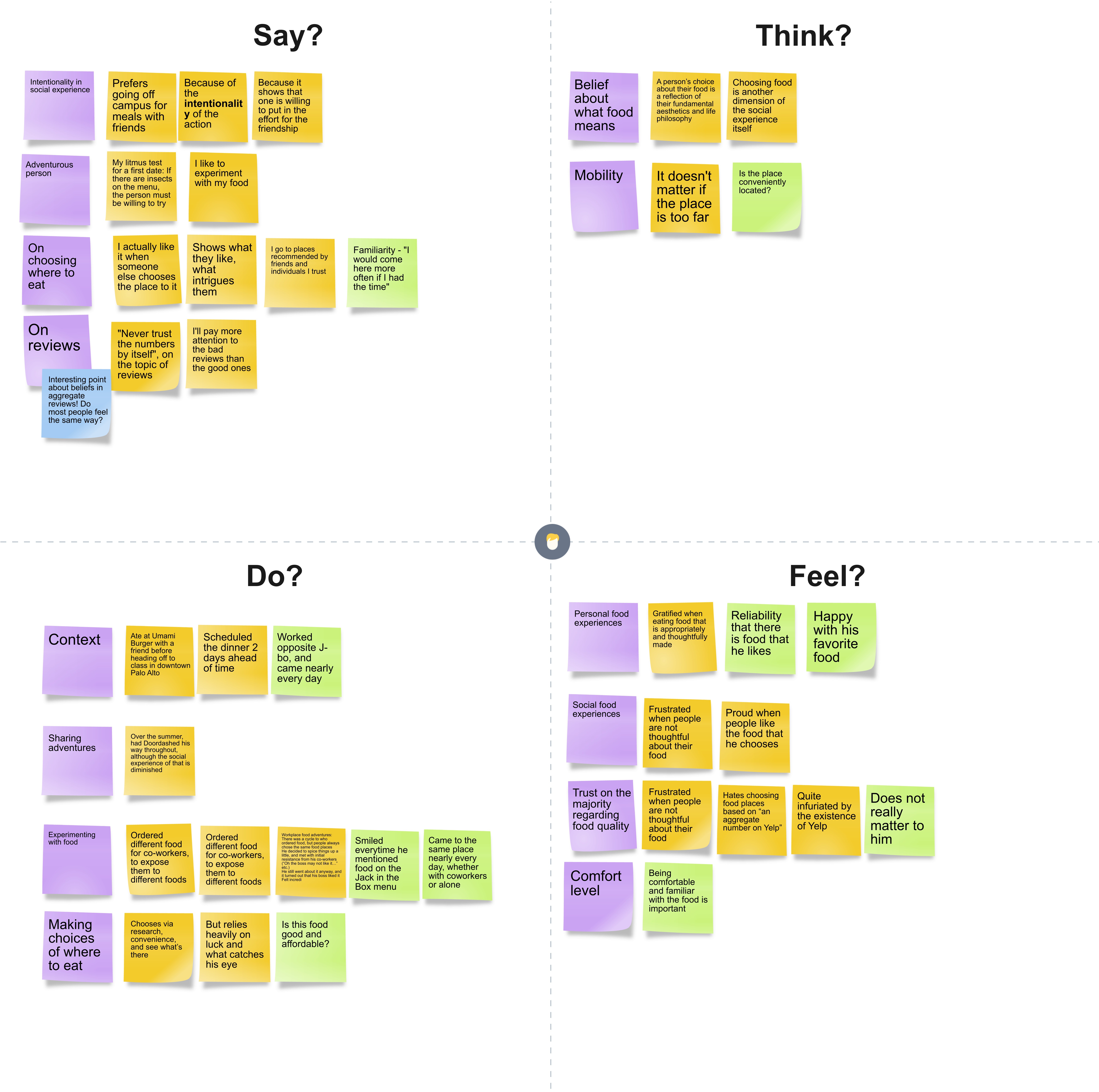 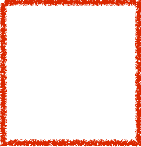 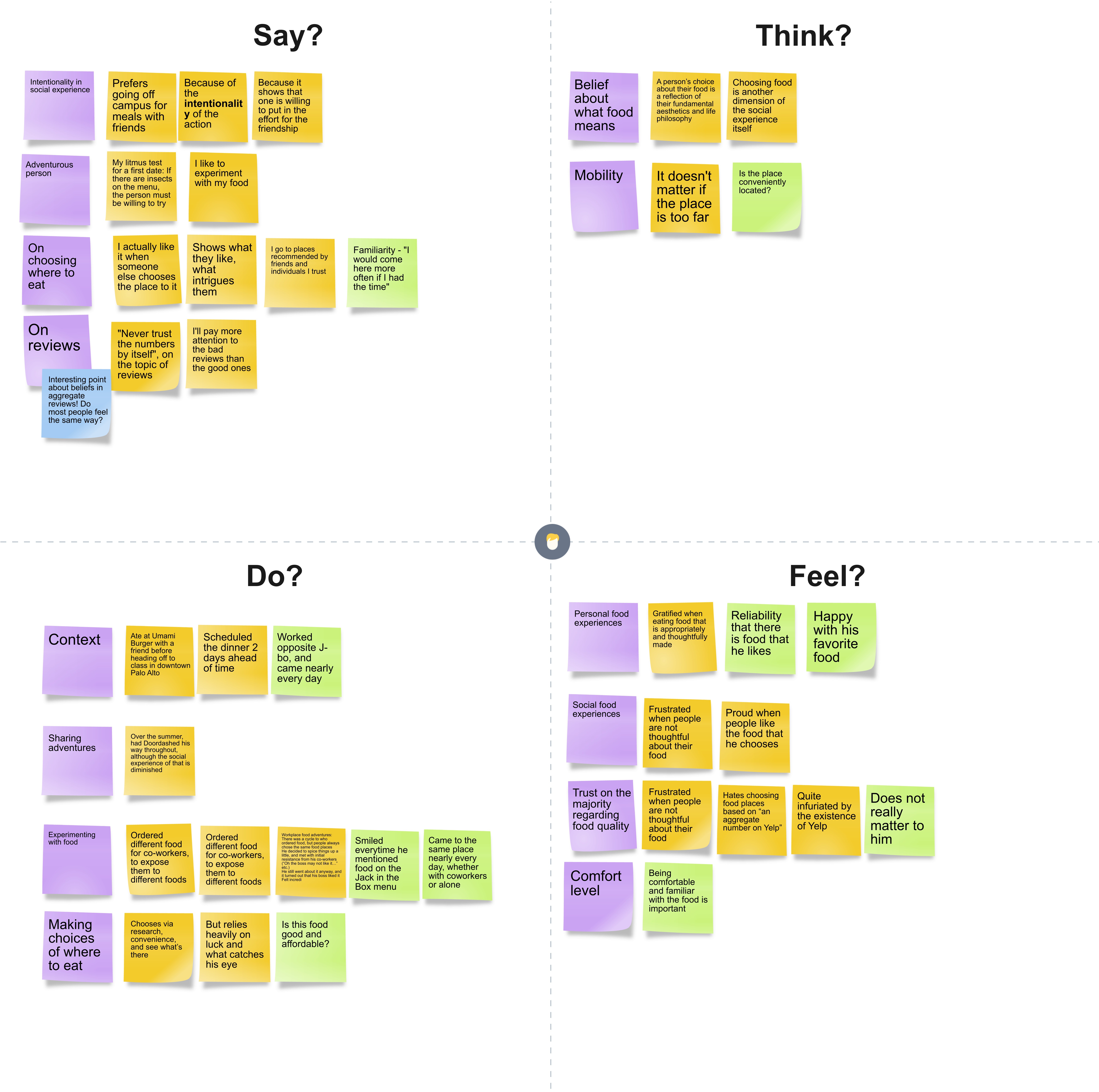 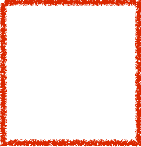 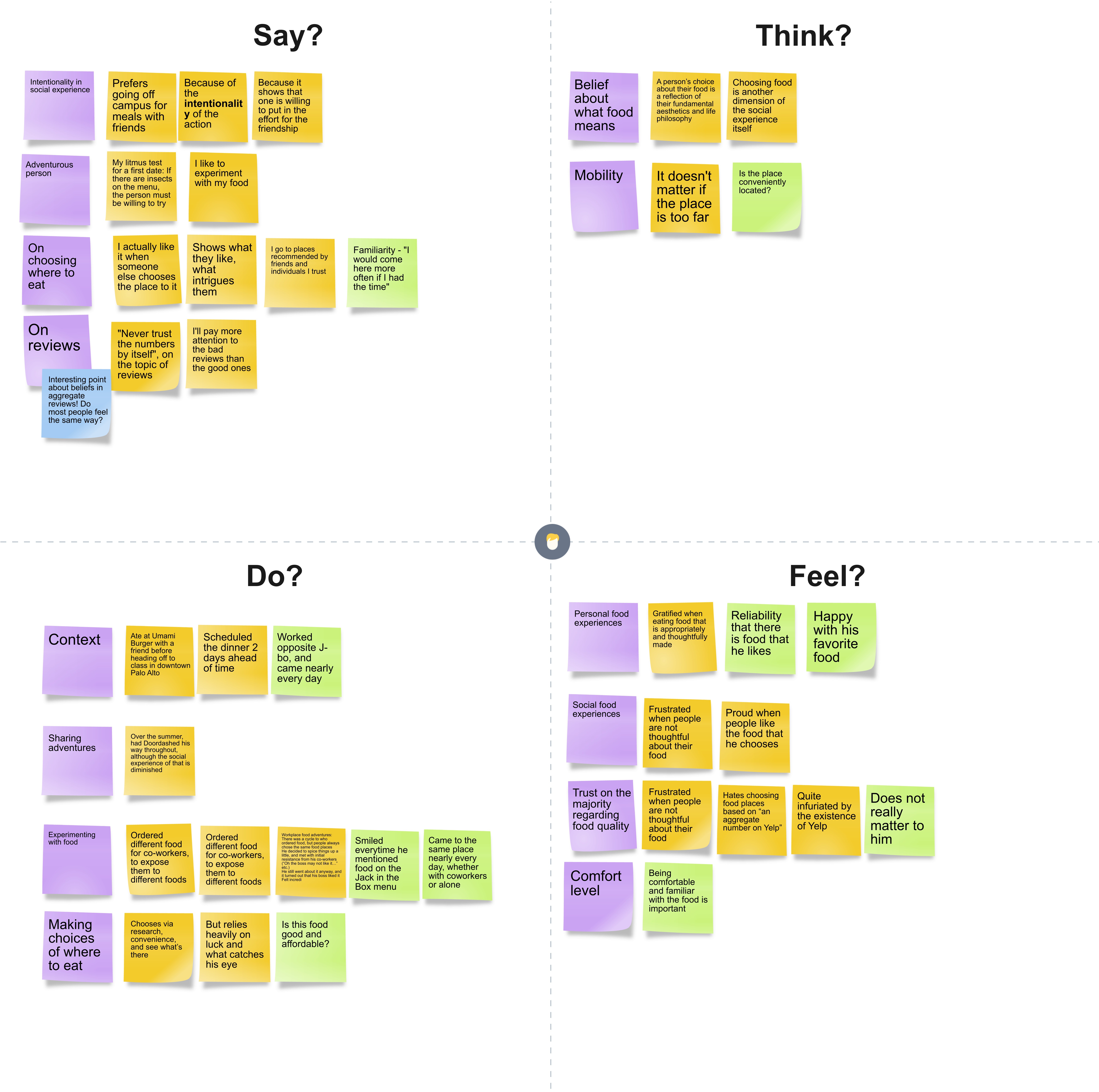 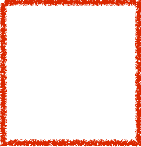 We were amazed to realized that…

choosing where to eat is a social experience in and of itself -- it reflects his friends’ cultures, backgrounds, beliefs and aesthetics
We were amazed to realize that… 

a food place doesn’t grow old for its users if if that place bring comfort and joy to them
It would be game changing to…

create an intentional moment of deeper understanding and mutual appreciation among friends when choosing a place to eat out
It would be game changing to…

design food locations and food experiences with a long-term relationship between the provider and users in mind
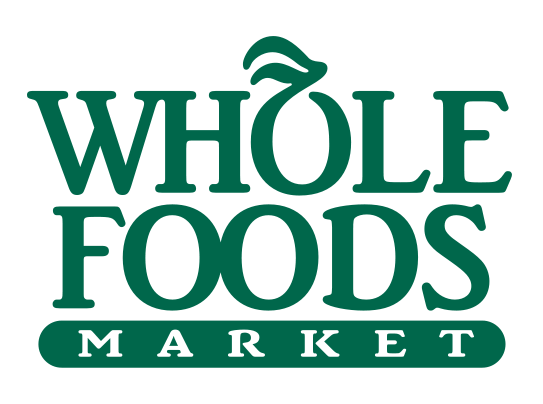 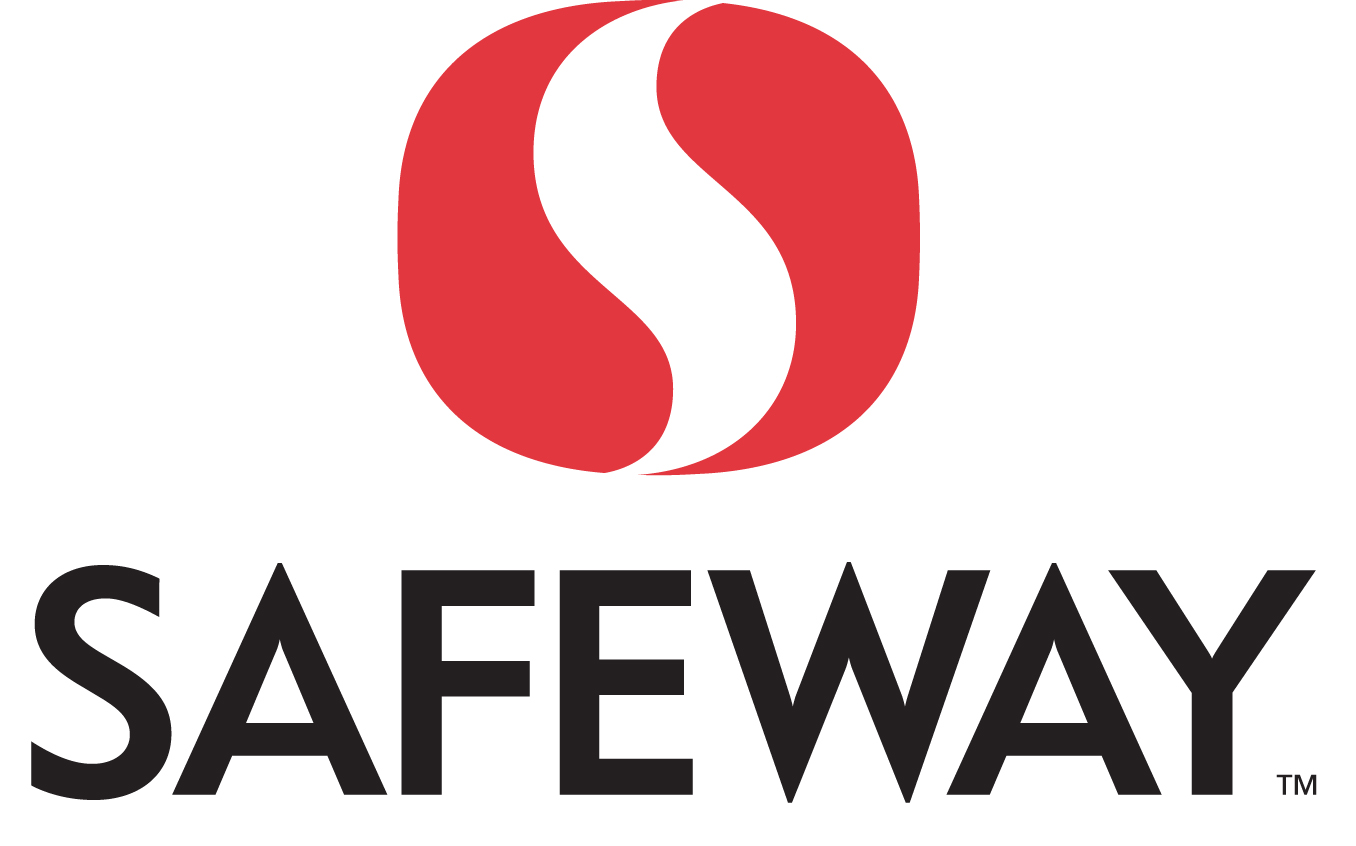 grocery Stores
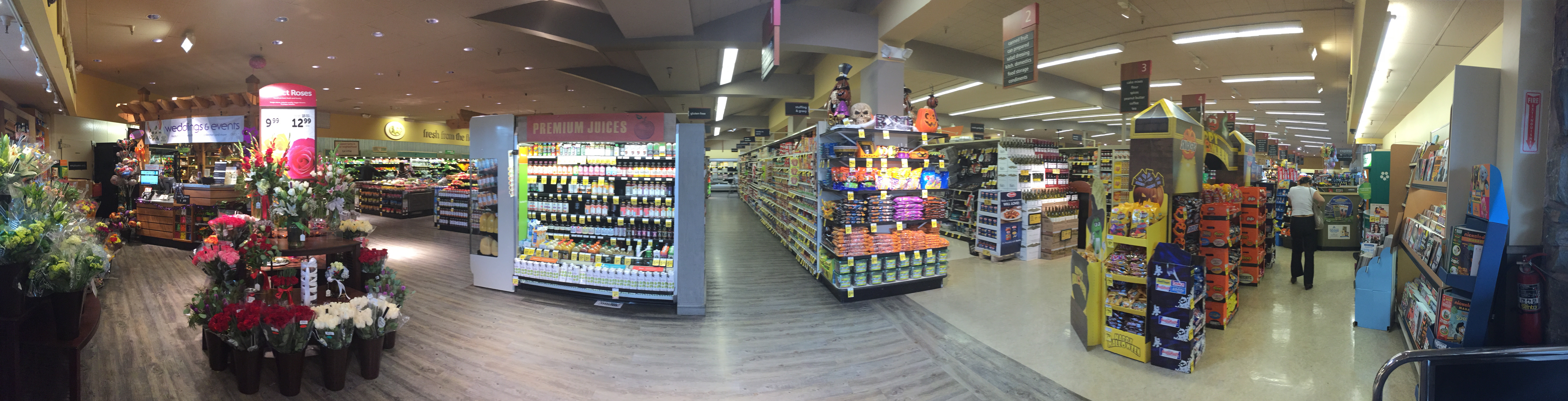 ?
?
?
?
?
"If they have some sort of directory that I can directly search for the things I need, and bring me to that aisle, that will be awesome."
"Grocery shopping here is almost like brushing my teeth every morning"
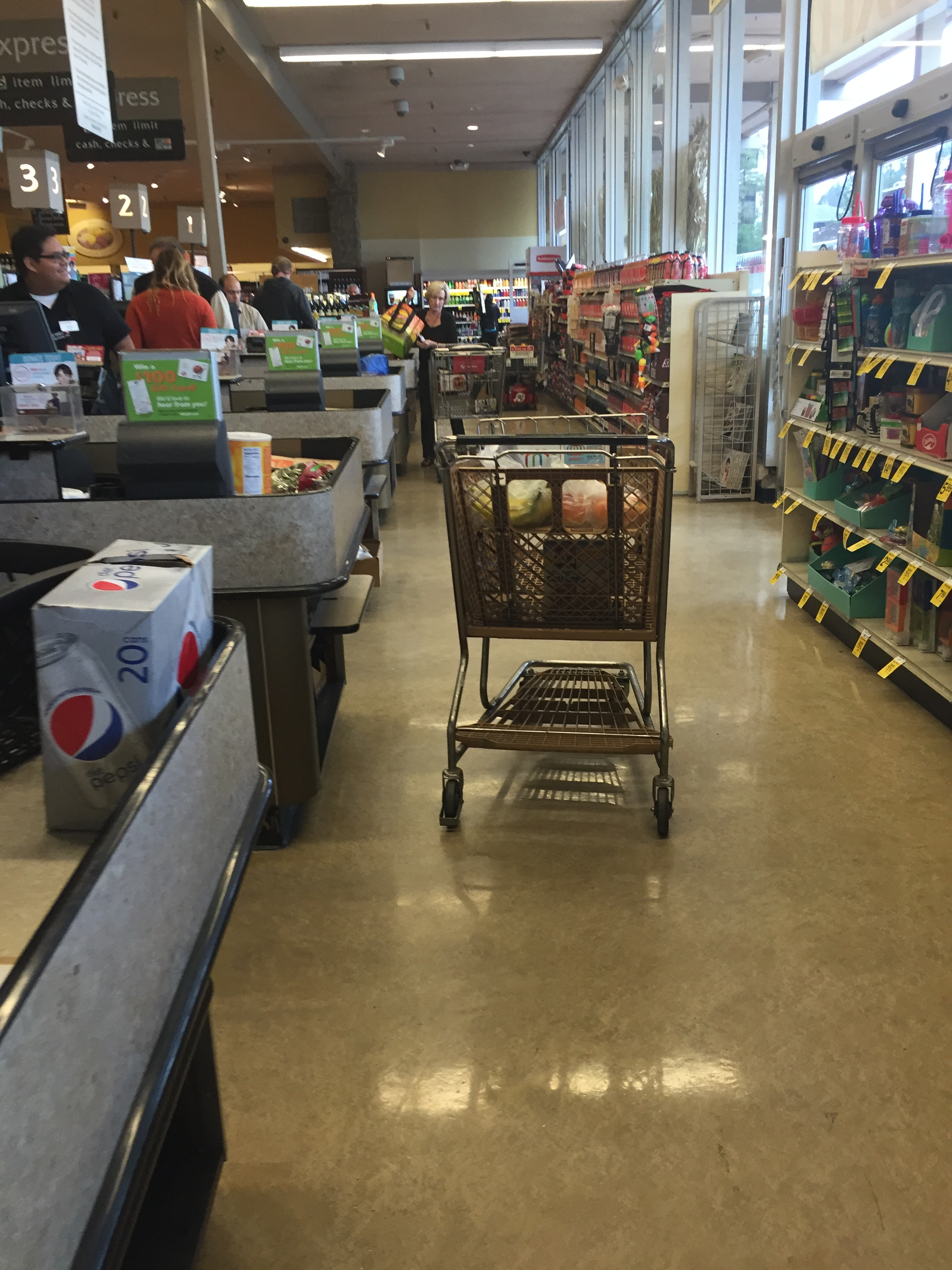 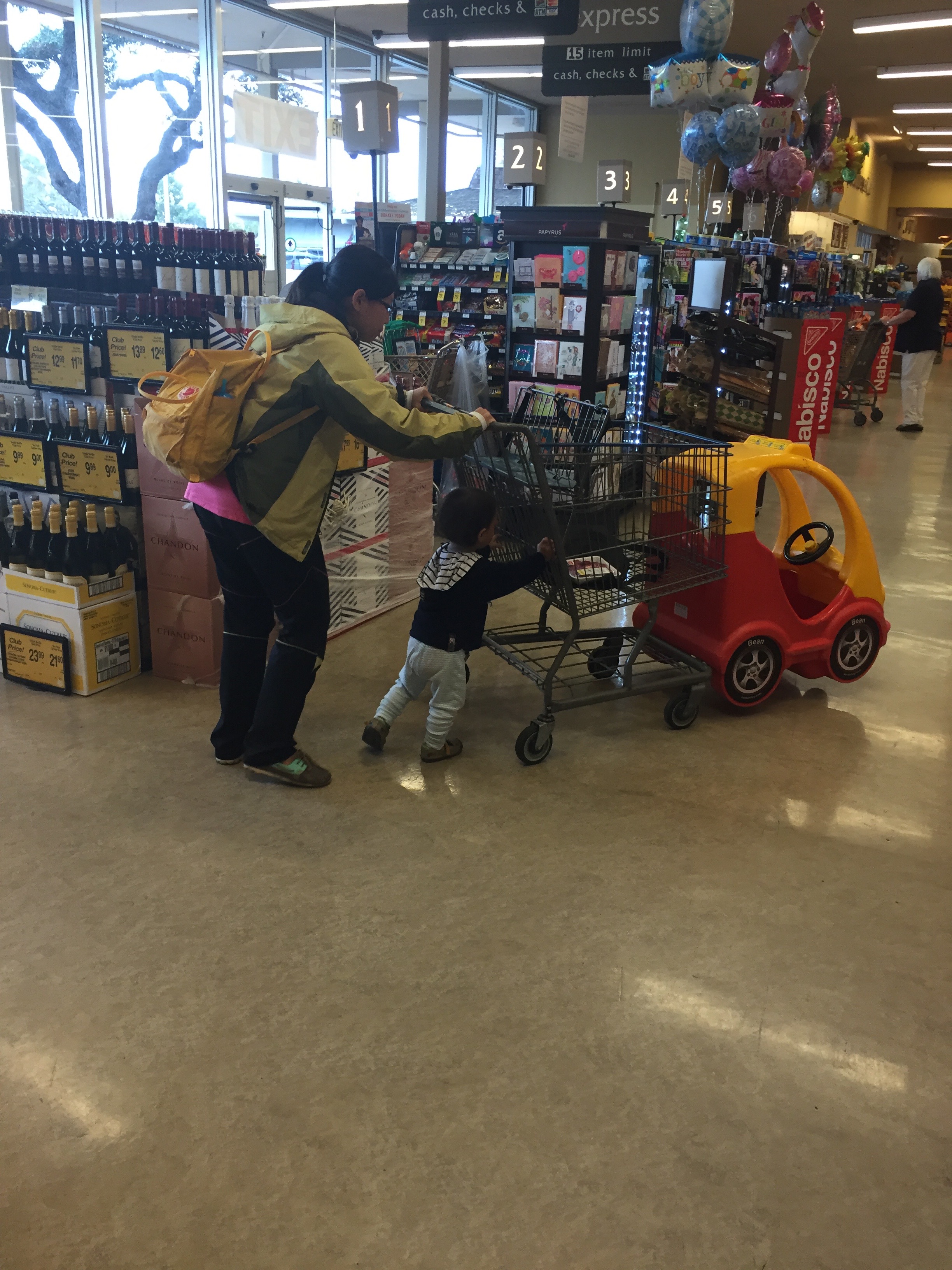 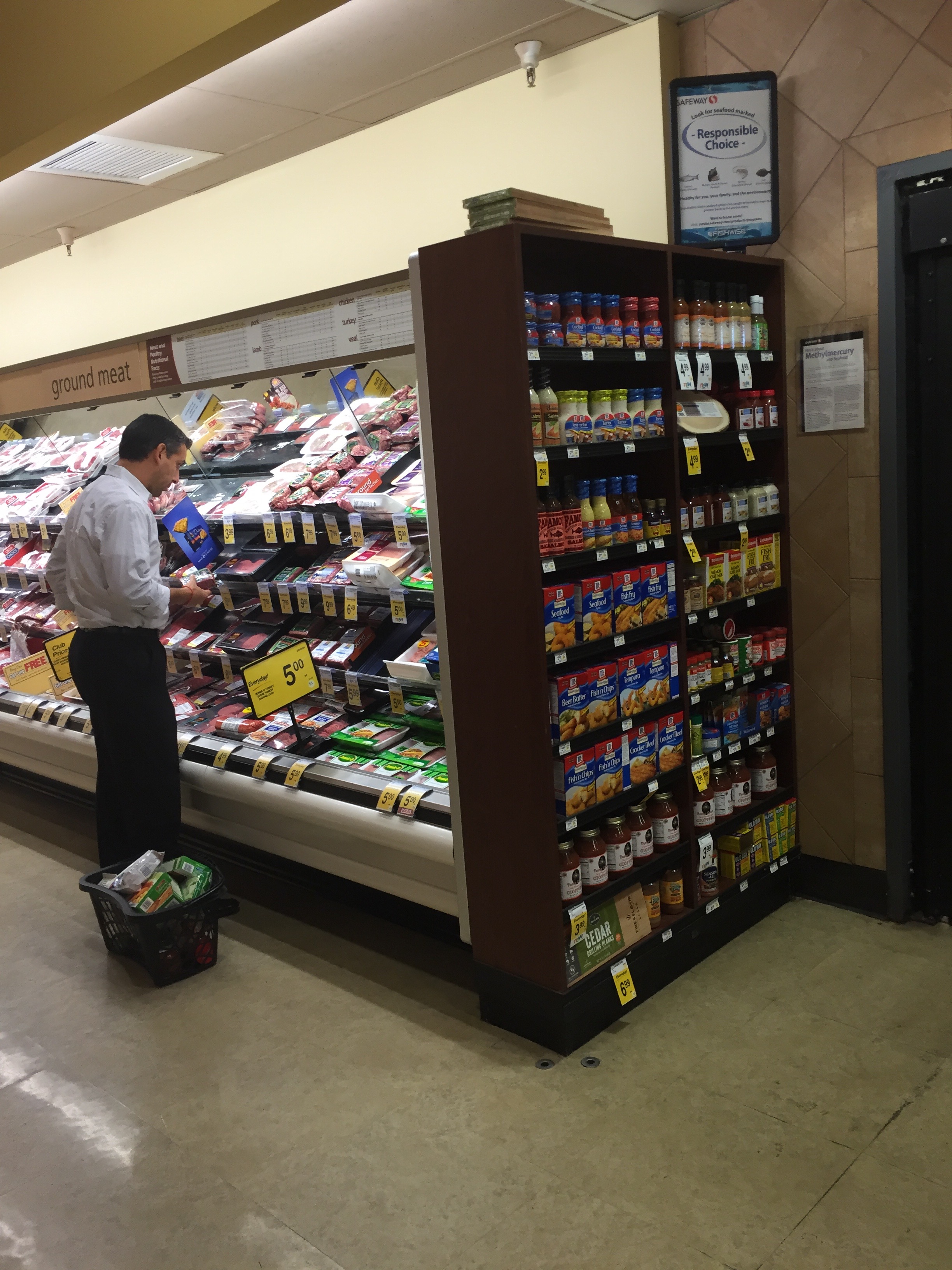 "Most of the time I would come with my wife, and we try to remind each other the things we need to get."
“I spend unnecessary time walking around the aisles finding things.”
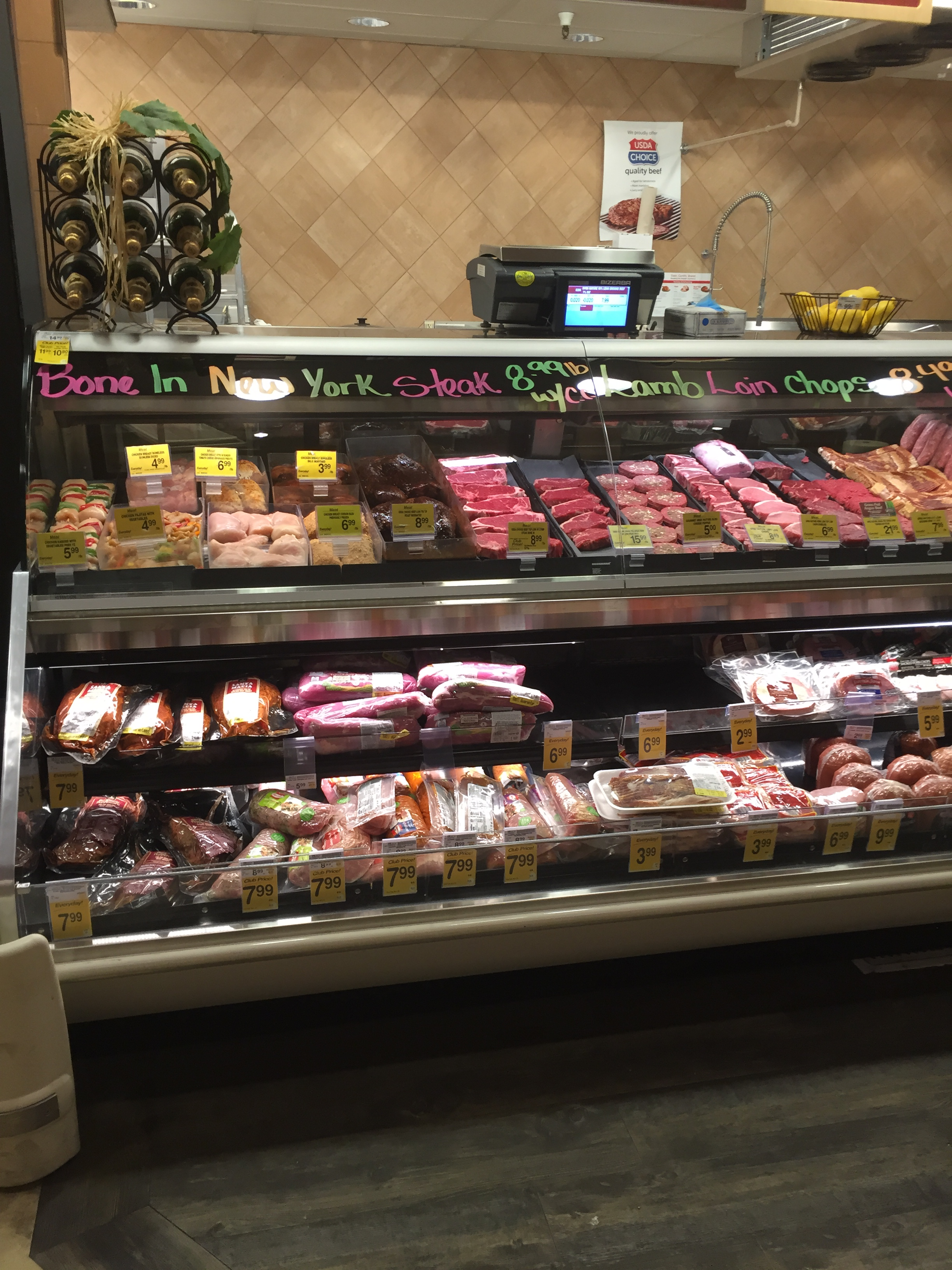 "There must also be a more efficient way other than taking everything out of my basket and putting everything back in."
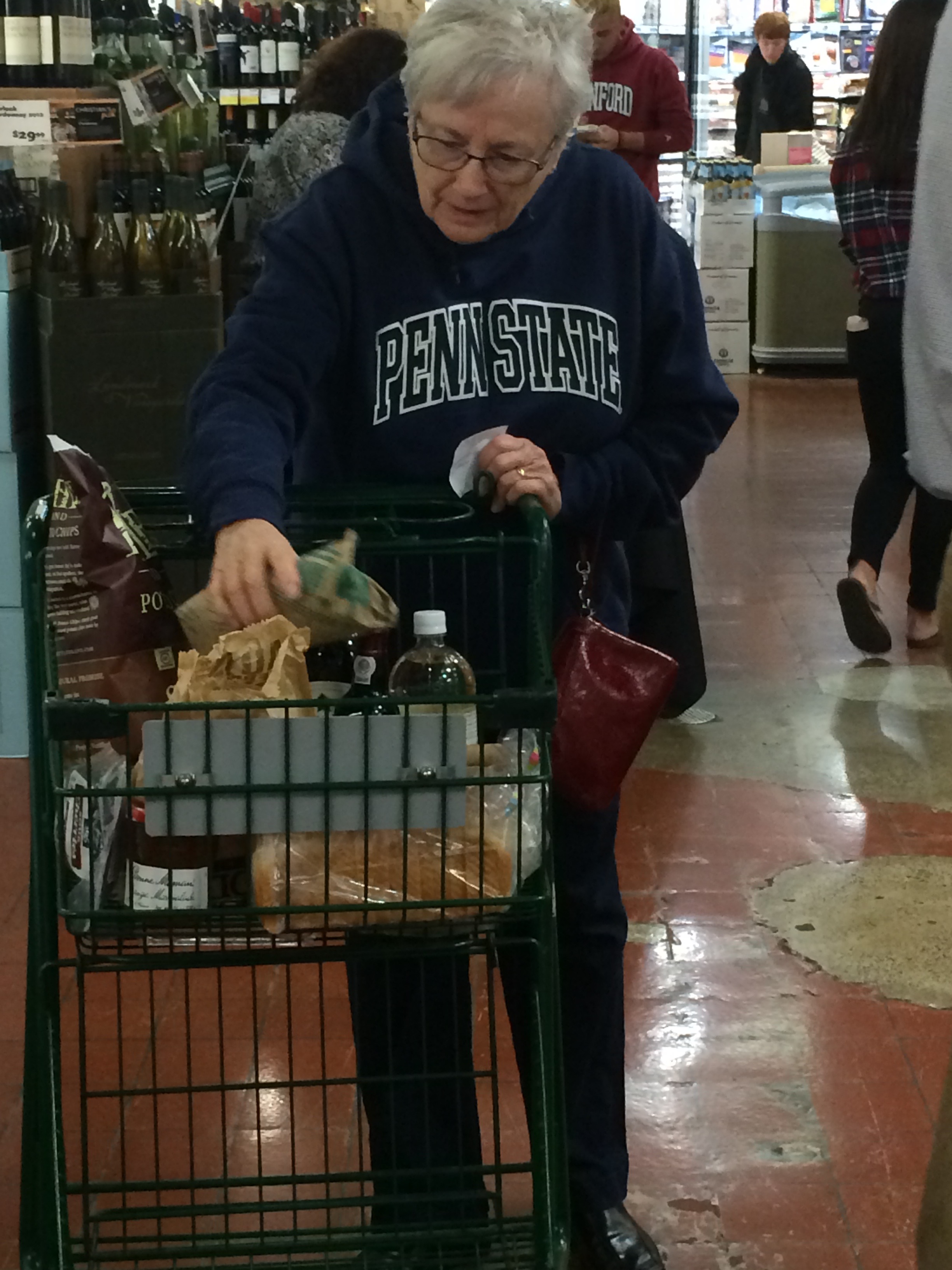 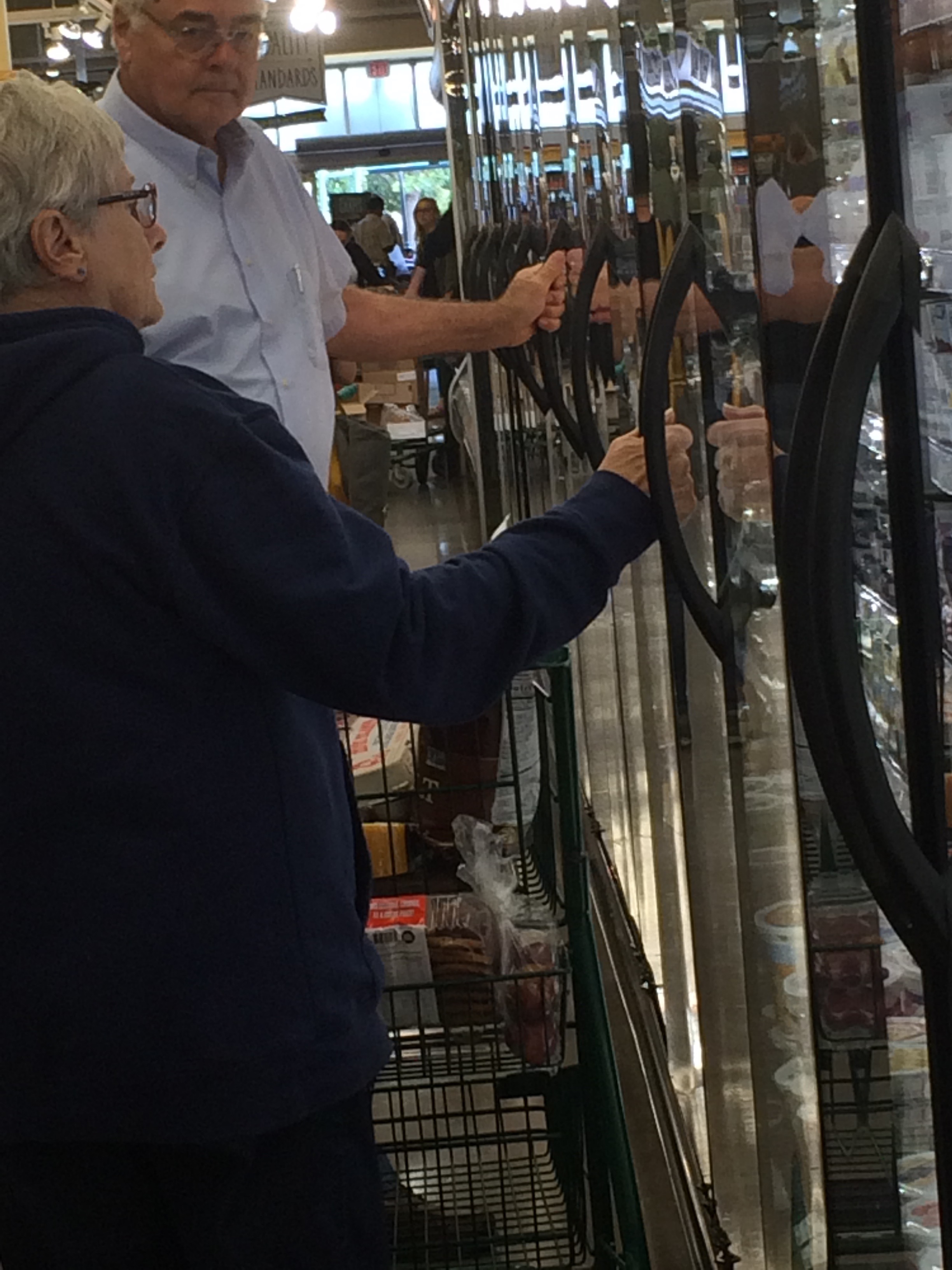 “It’s annoying when they run out of my foods”
“Where is the next thing on my list"
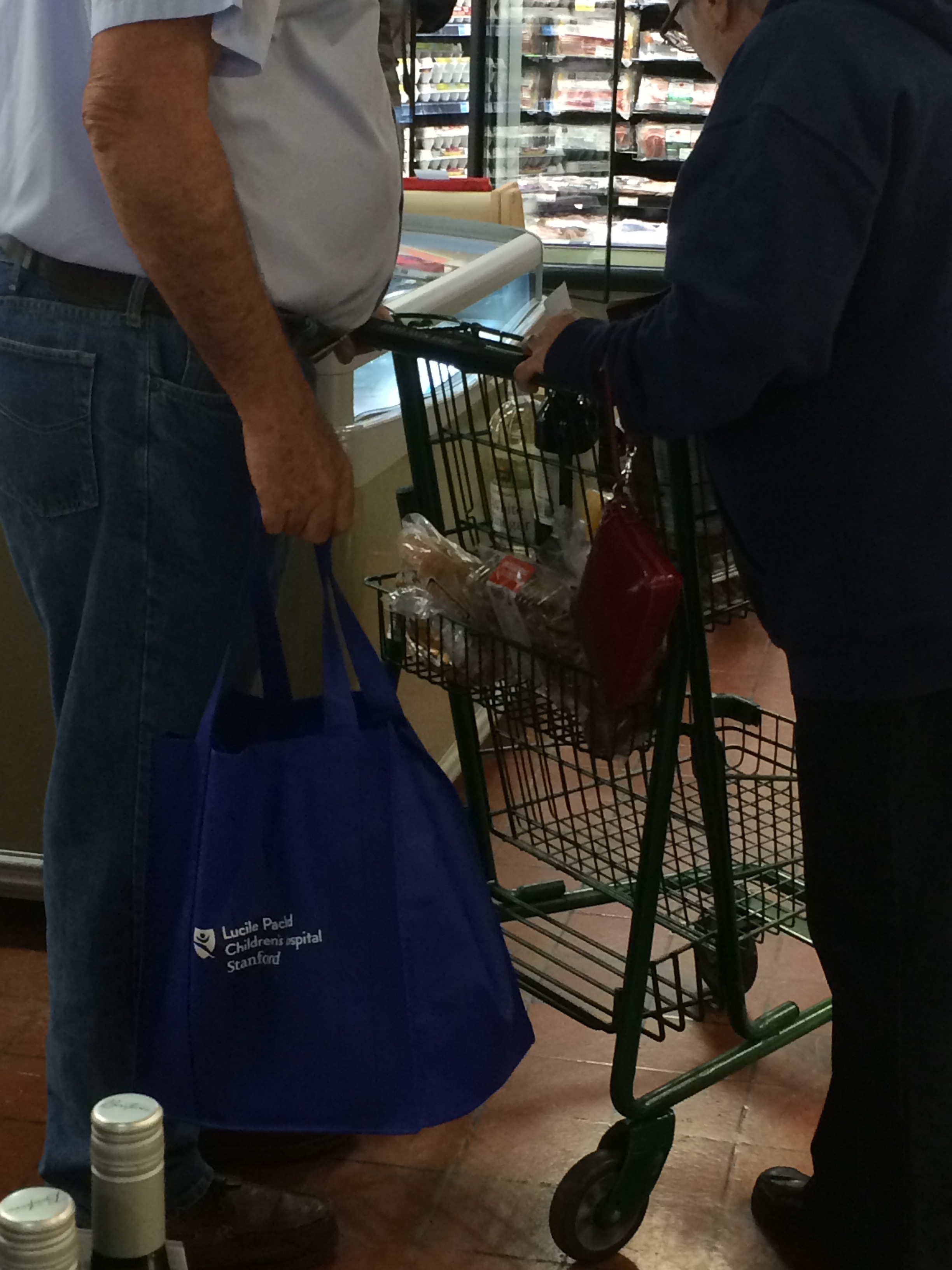 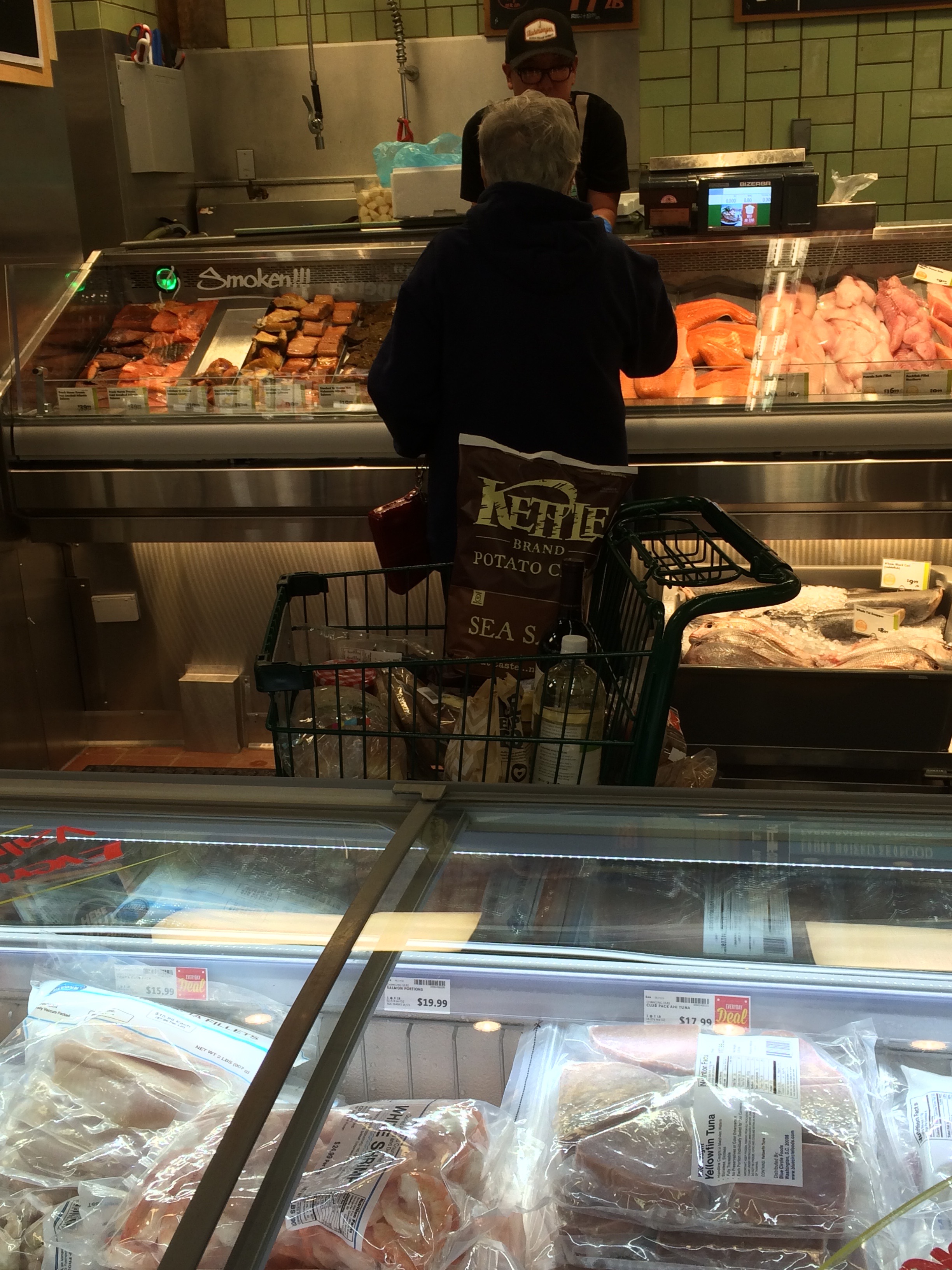 “I always make a shopping list before”
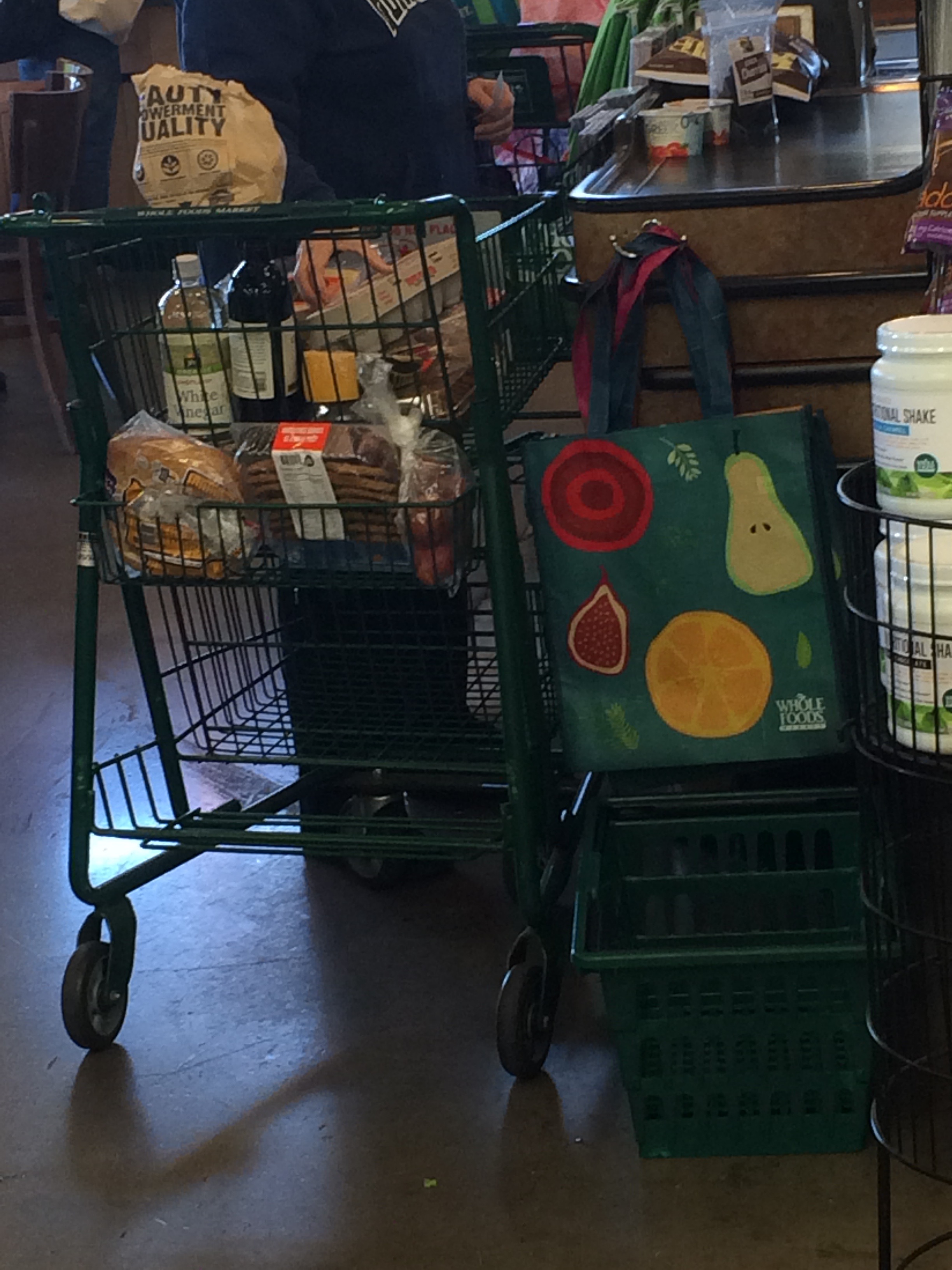 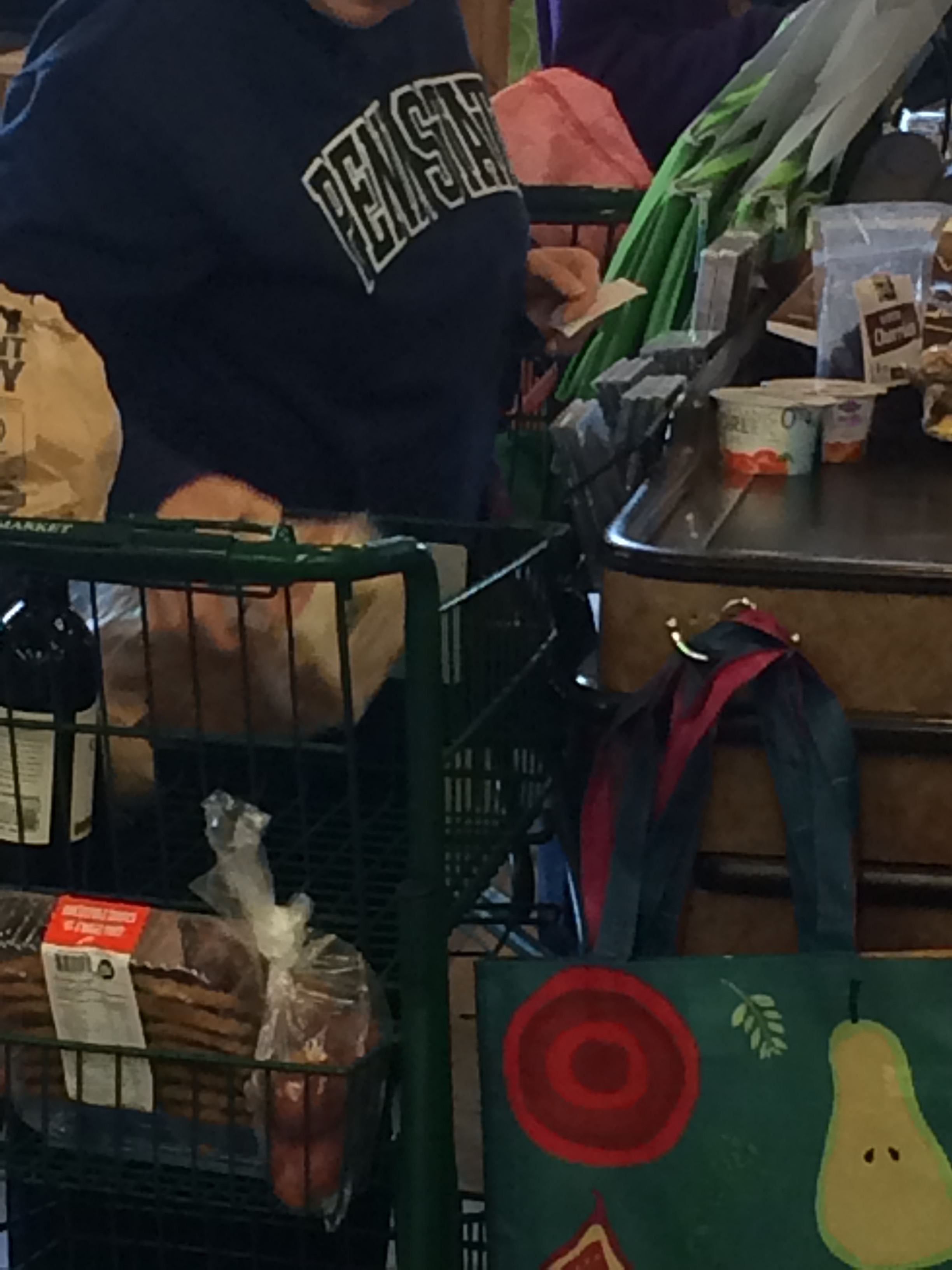 Walked through some areas of the store multiple times
Referred to her paper shopping list after each item
Walked into aisles and back out when she made a wrong turn
-EMPathy Map-
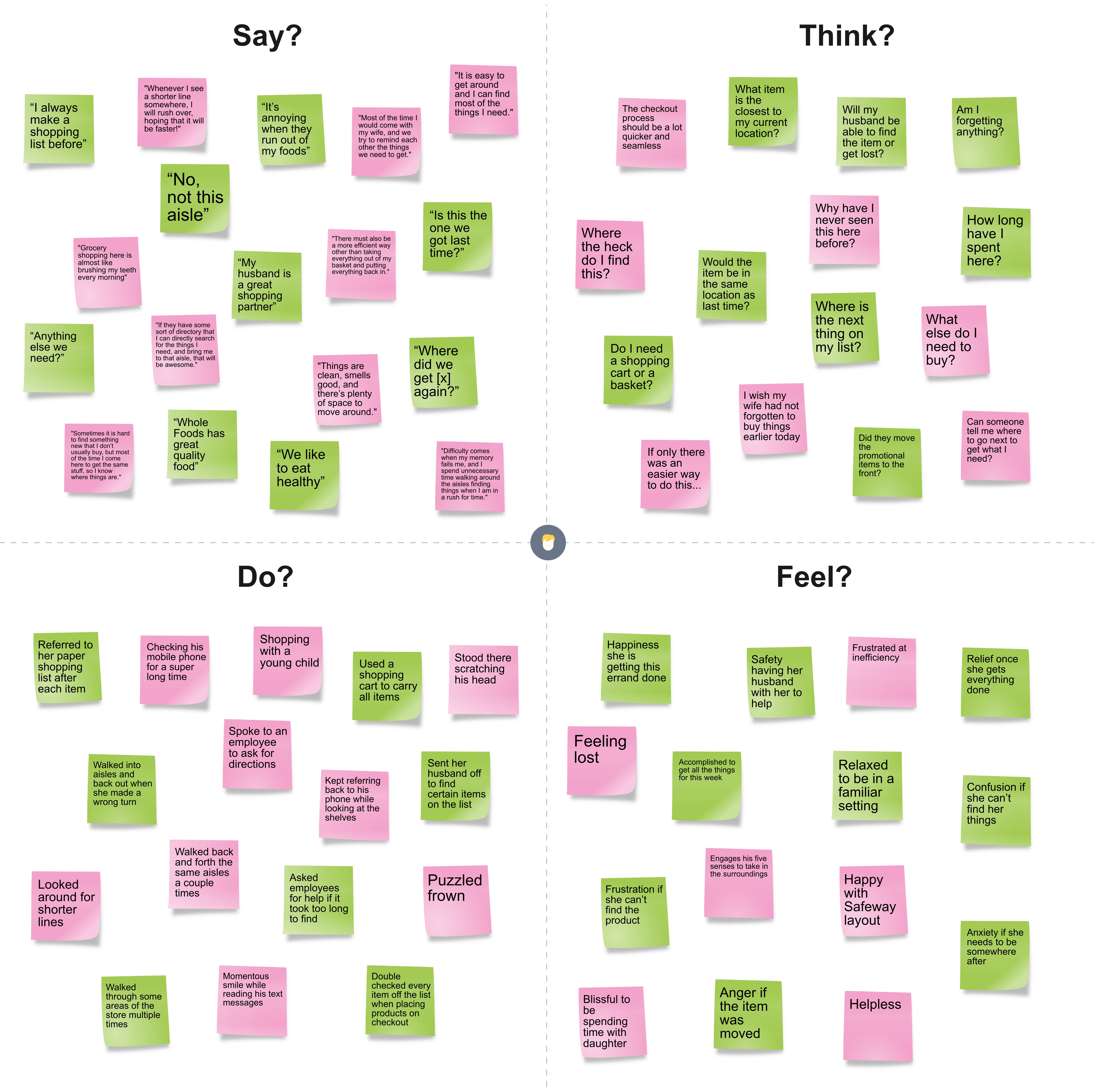 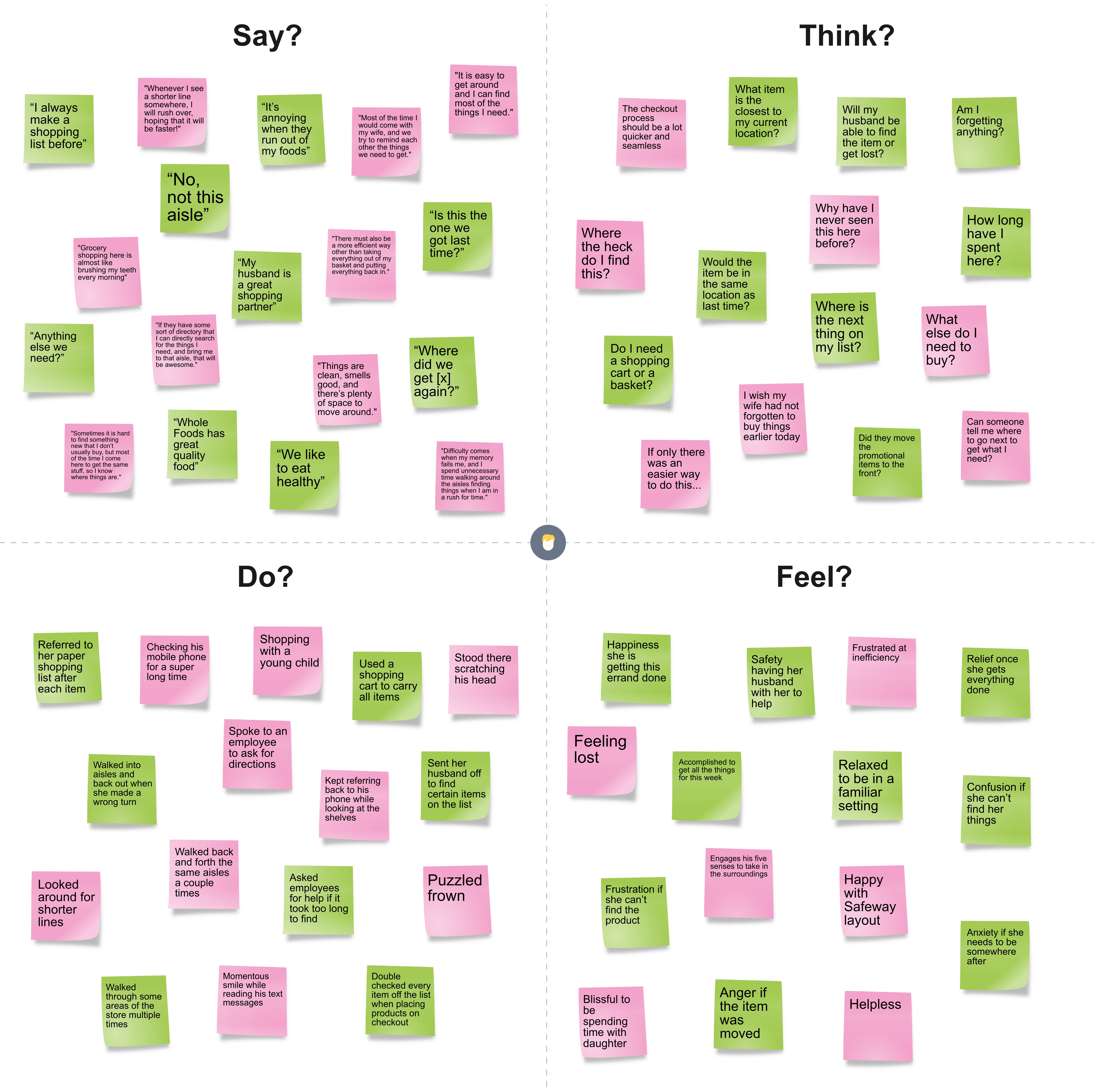 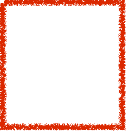 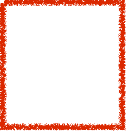 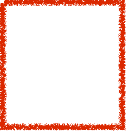 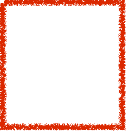 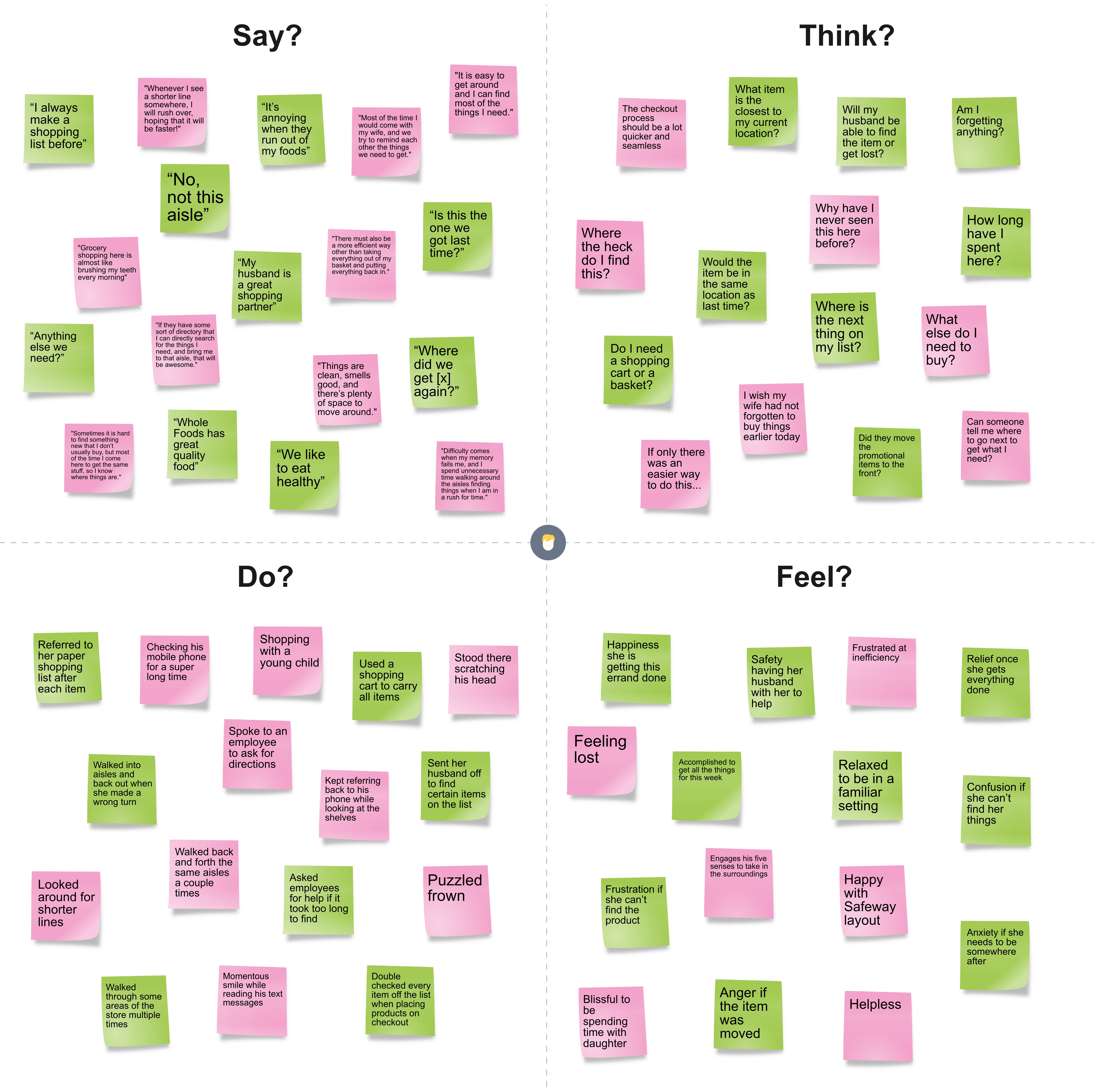 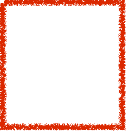 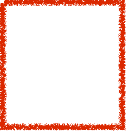 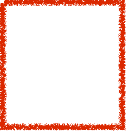 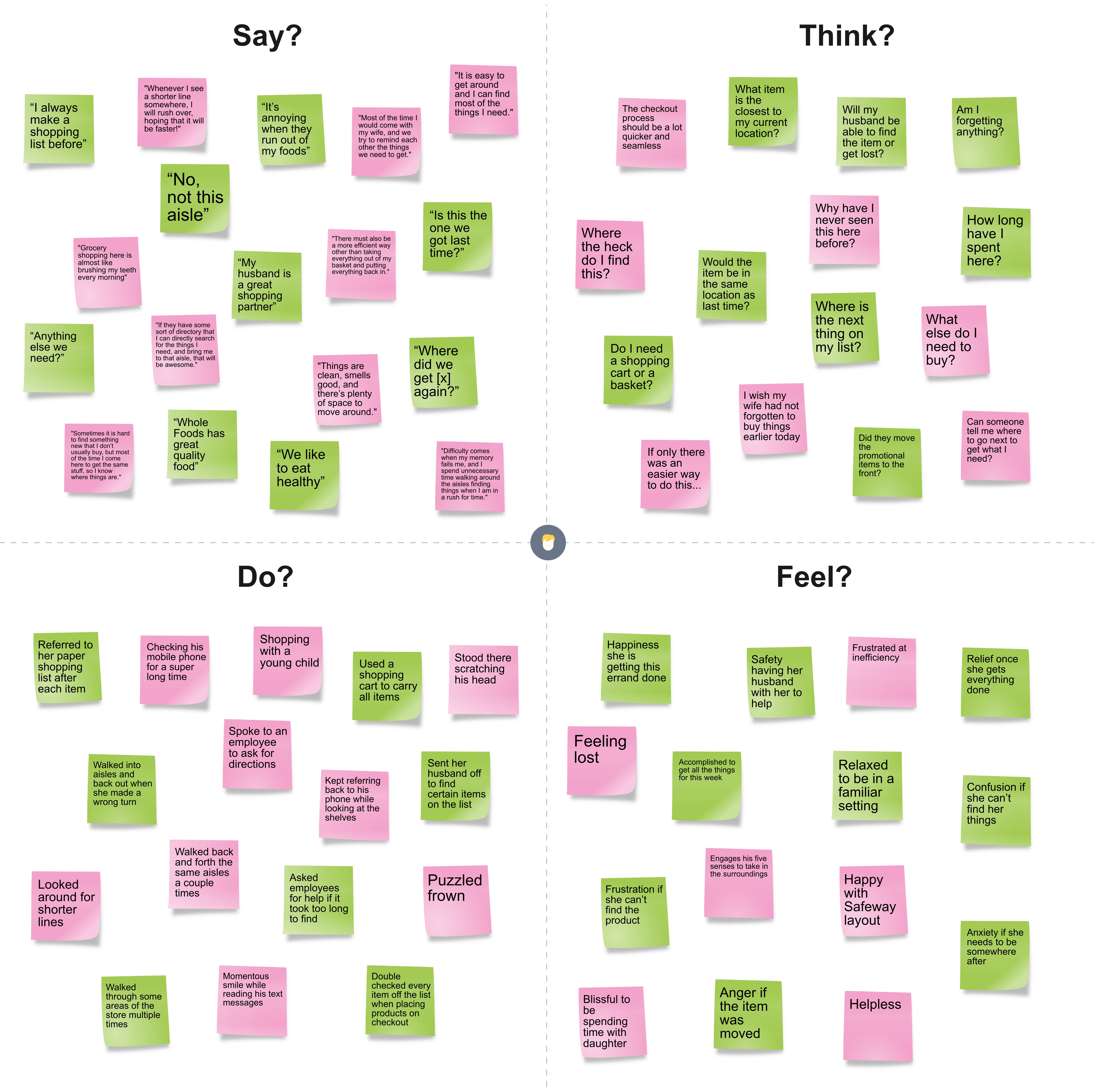 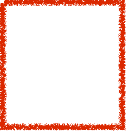 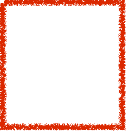 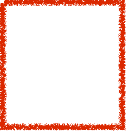 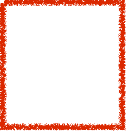 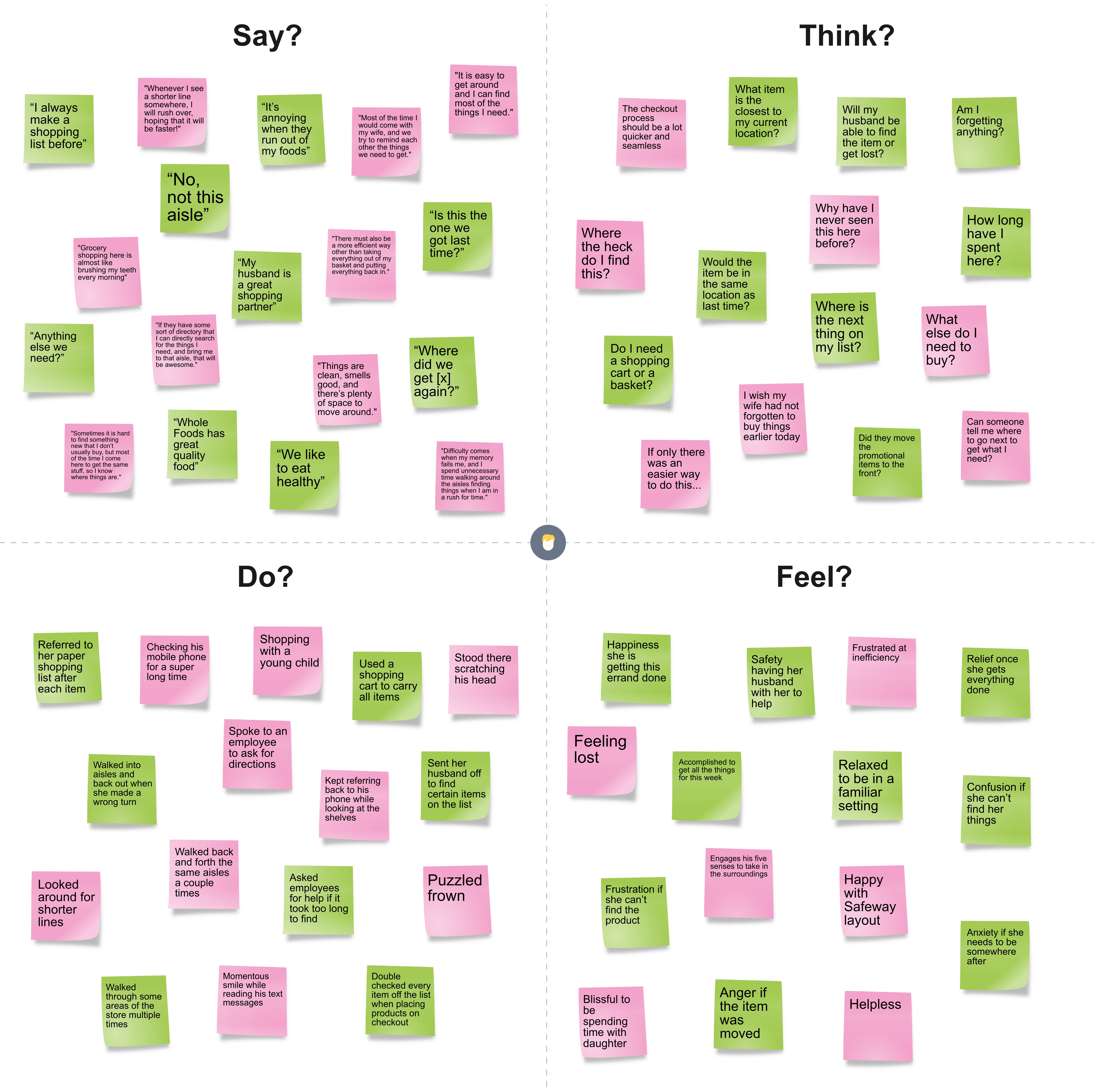 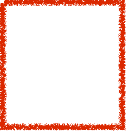 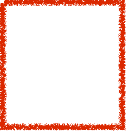 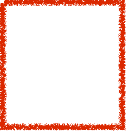 We were amazed to realize that… 

she spends an hour or more in the store per week gathering her food purchases.
We were amazed to realize that… 

he depends purely on memory for his grocery shopping list, and for making his way around Safeway.
It would be game changing to…

give her a way to find products in the store faster so that she can be more efficient with her time
It would be game changing to…

give him an easy way to collaborate with his wife on building a shopping list, and mark out which sections of Safeway he could find those items.
Summary
Surprises
 Learning from our users
 Moving forward
Thank You